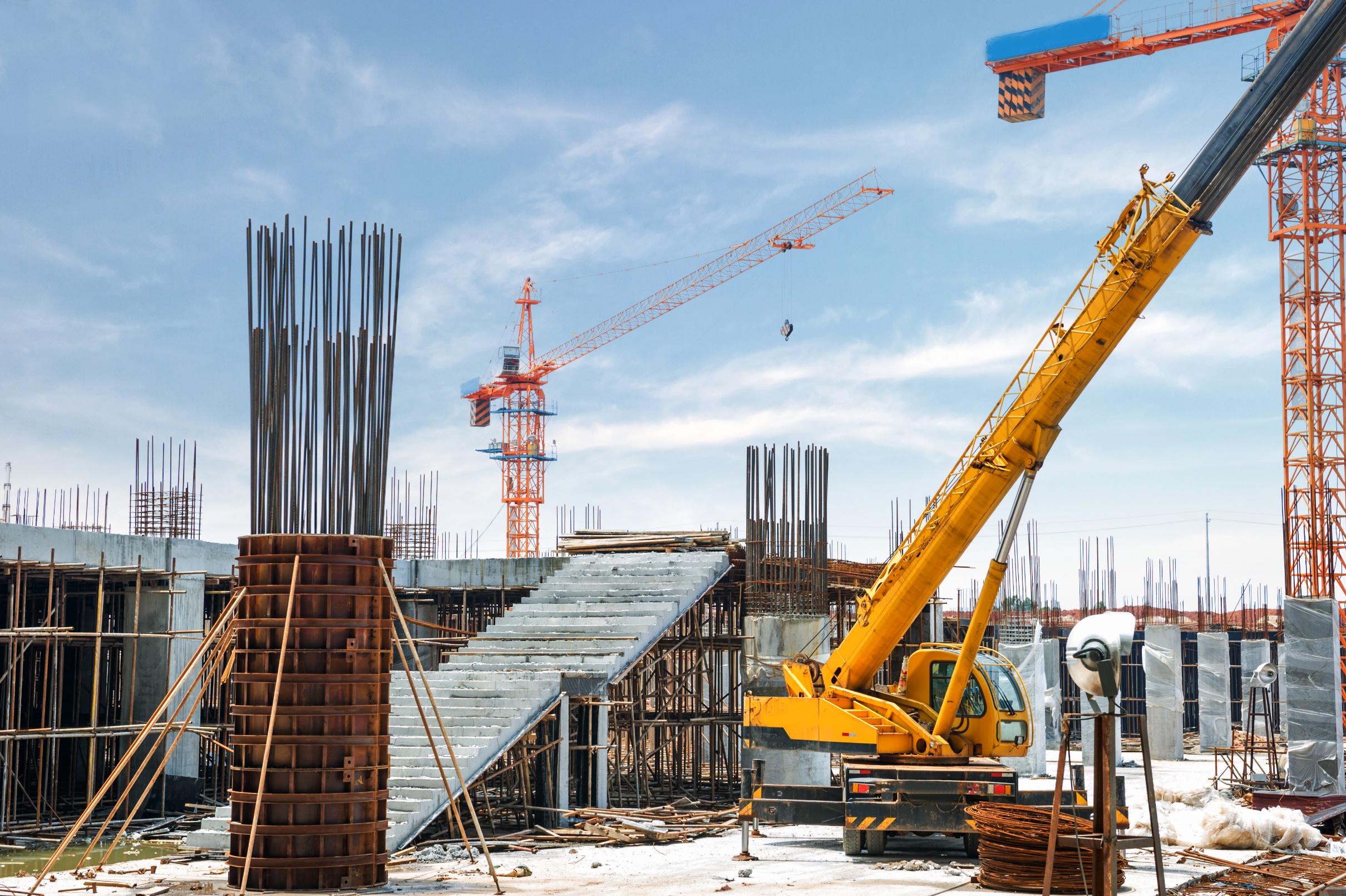 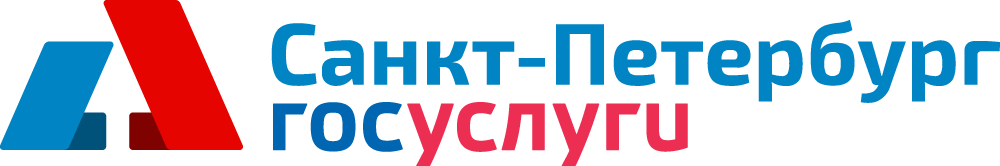 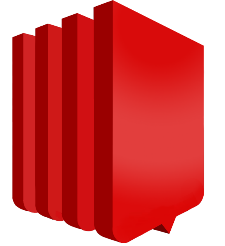 Единая
Система
Строительного 
Комплекса
Особенности получения электронных услуг строительной сферы на Портале государственных услуг Санкт-Петербурга gu.spb.ru
Докладчик: Мокроусова Мария Викторовна

Департамент электронного правительства
СПб ГУП «СПб ИАЦ»
Строительный раздел Портала госуслуг Санкт-Петербурга
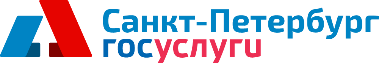 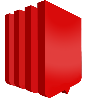 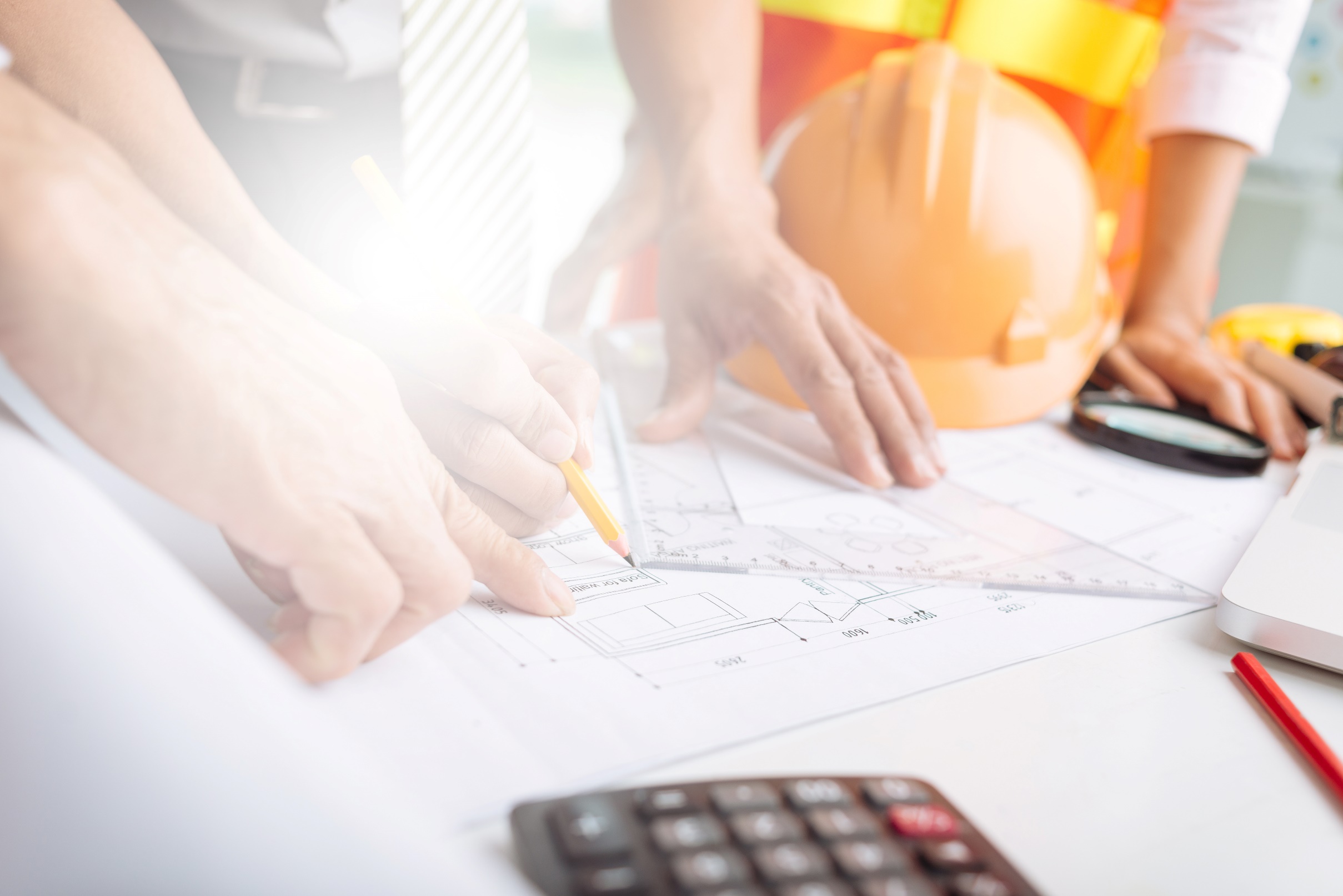 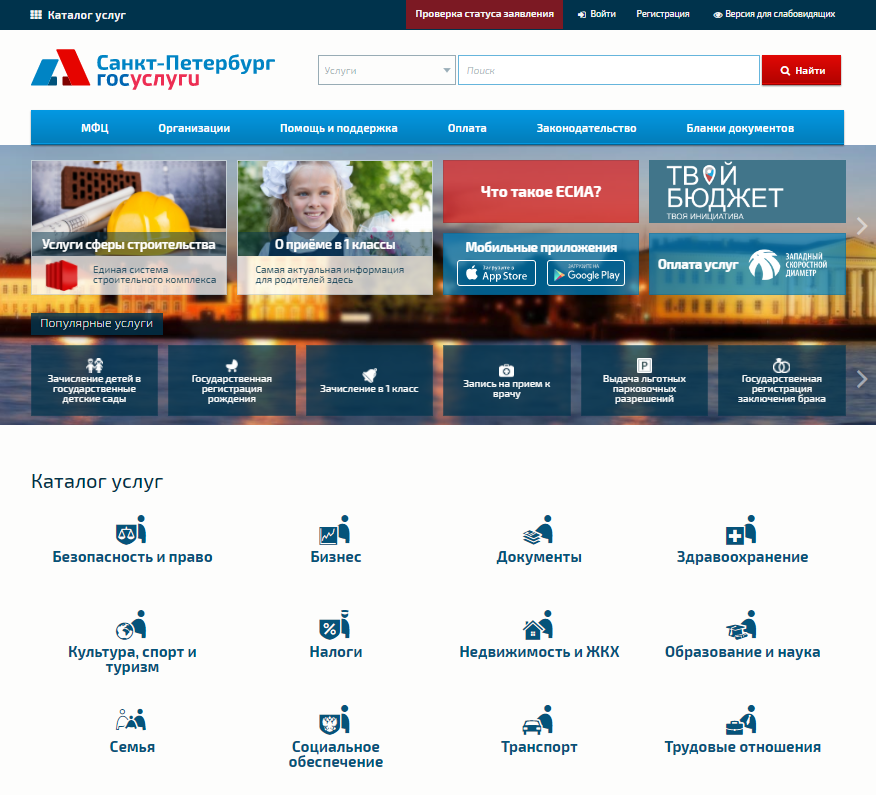 Полный перечень строительных услуг на Портале
В разделе представлен перечень из 47 электронных строительных услуг и даны ссылки на каждую из них
Особенности получения электронных услуг
Помимо самих строительных услуг дано подробное описание процесса их получения в электронной форме
Как получит электронную услугу
Как зарегистрироваться в ЕСИА
Подача заявления представителями застройщика
Графические материалы
Особенности регистрации юридических лиц
В разделе описан процесс регистрации юр.лица на Портале и дана ссылка на пошаговую инструкцию
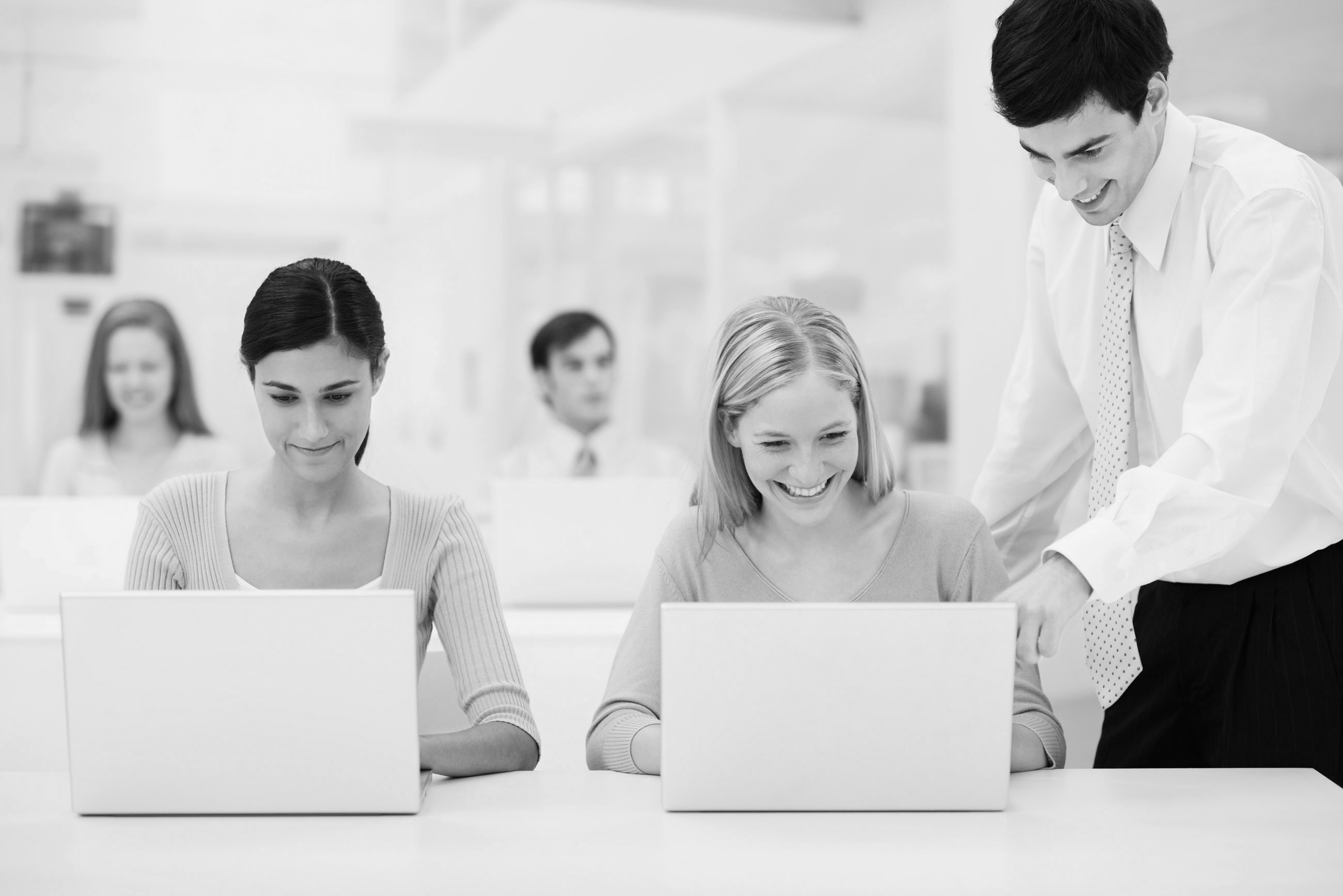 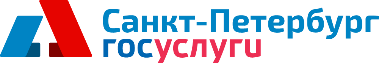 Регистрация в ЕСИА
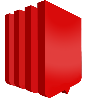 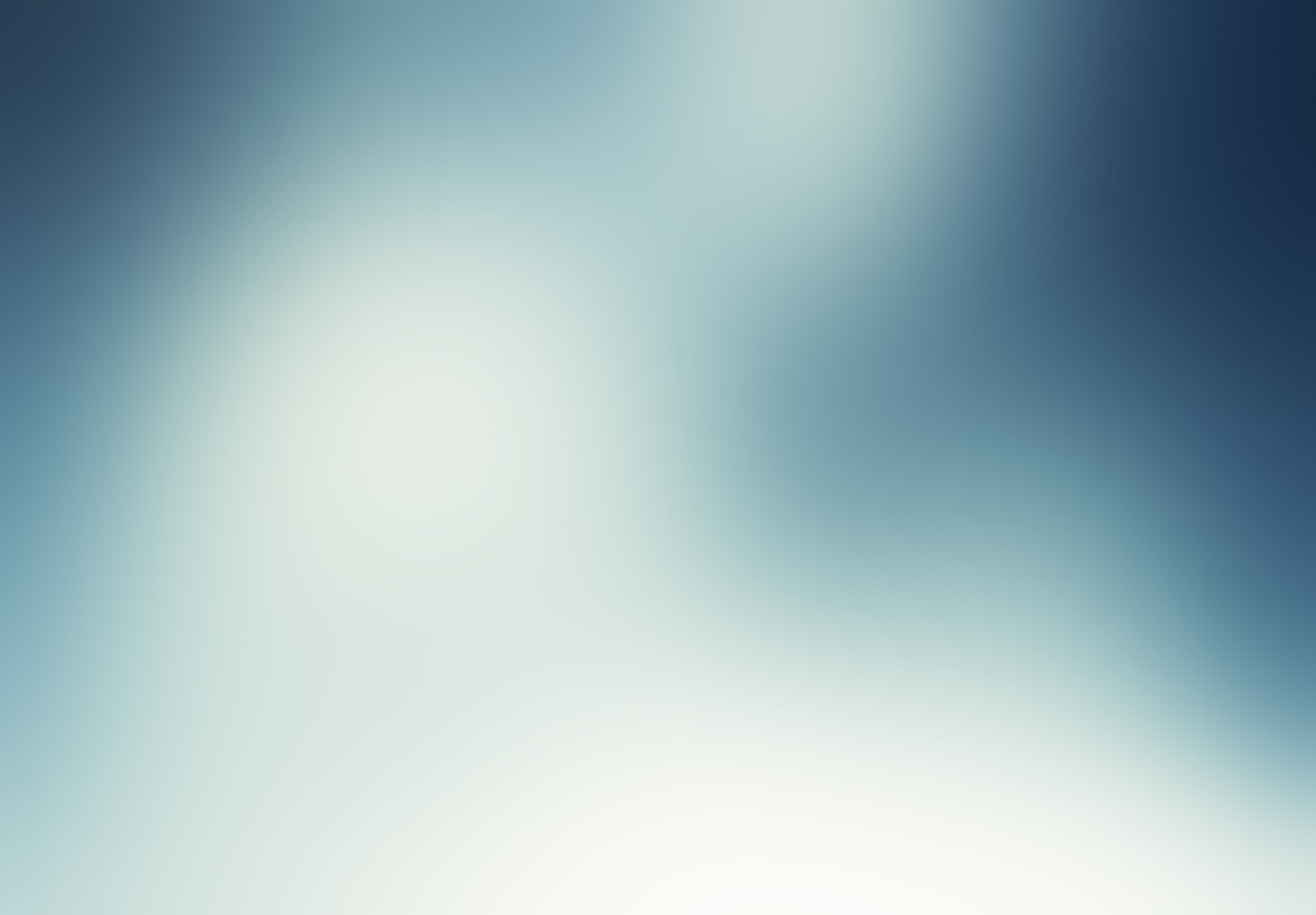 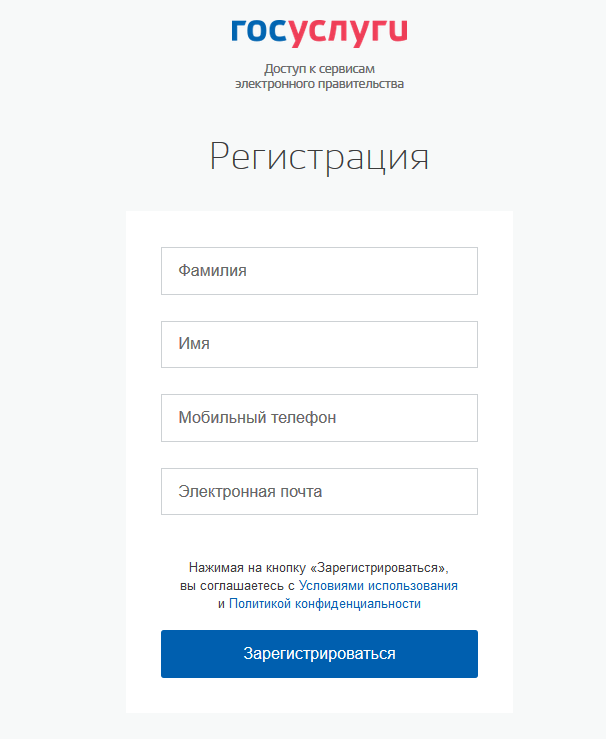 Единая система идентификации и аутентификации (ЕСИА) – 
единый логин и пароль для получения доступа к государственным веб-ресурсам
Как получить?

Заполнить форму регистрации на esia.gosuslugi.ru

Прийти с паспортом в любой МФЦ и подтвердить свою личность
Как получить услугу
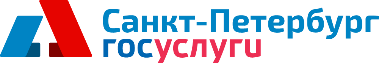 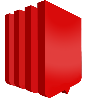 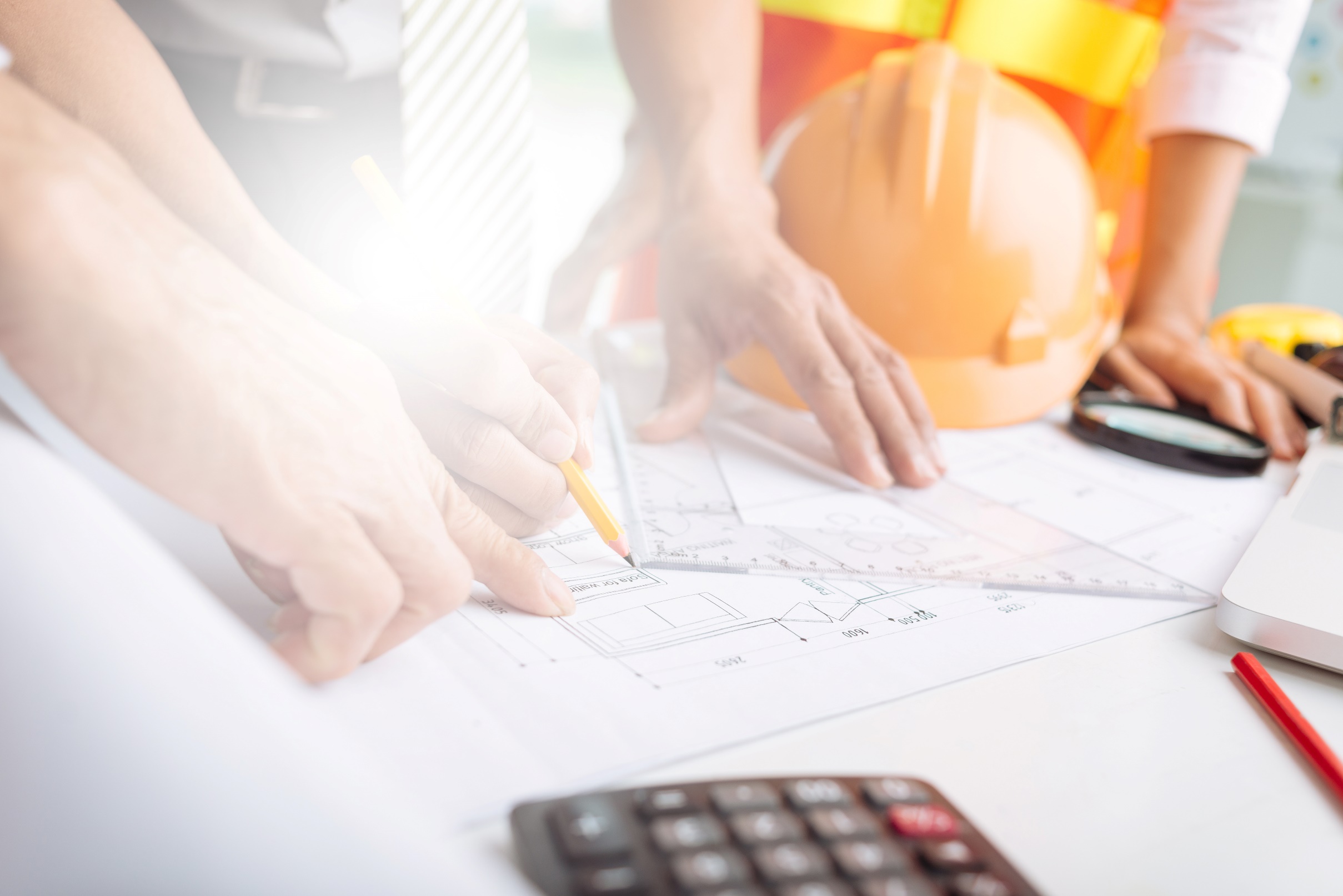 Ознакомьтесь с описанием услуги
Нажмите на кнопку "Получить услугу"
Авторизуйтесь на Портале с помощью ЕСИА
Заполните электронное заявление
Приложите необходимые документы
Отправьте электронное заявление
Следите за ходом оказания услуги
Получите результат
Ознакомьтесь с описанием услуги
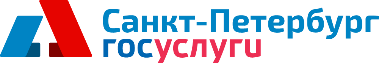 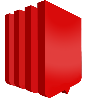 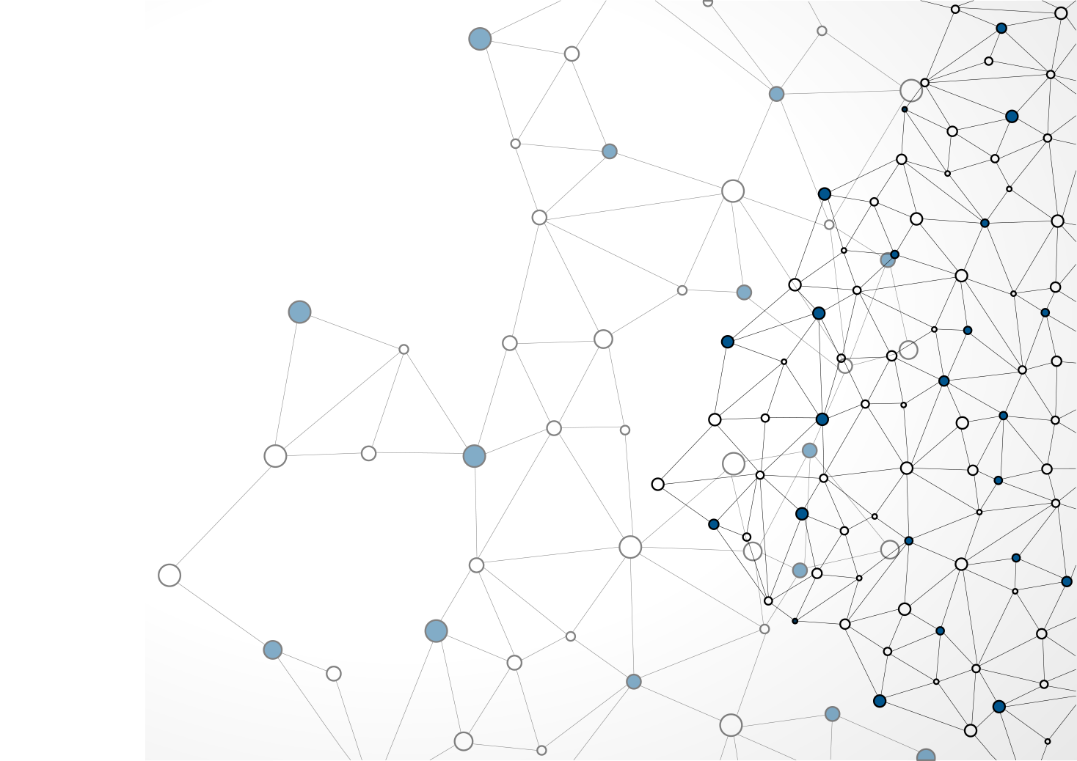 Ознакомьтесь с условиями предоставления услуги на странице.

В описании Вы найдете информацию об условиях, необходимых документах, результате и другие важные сведения.
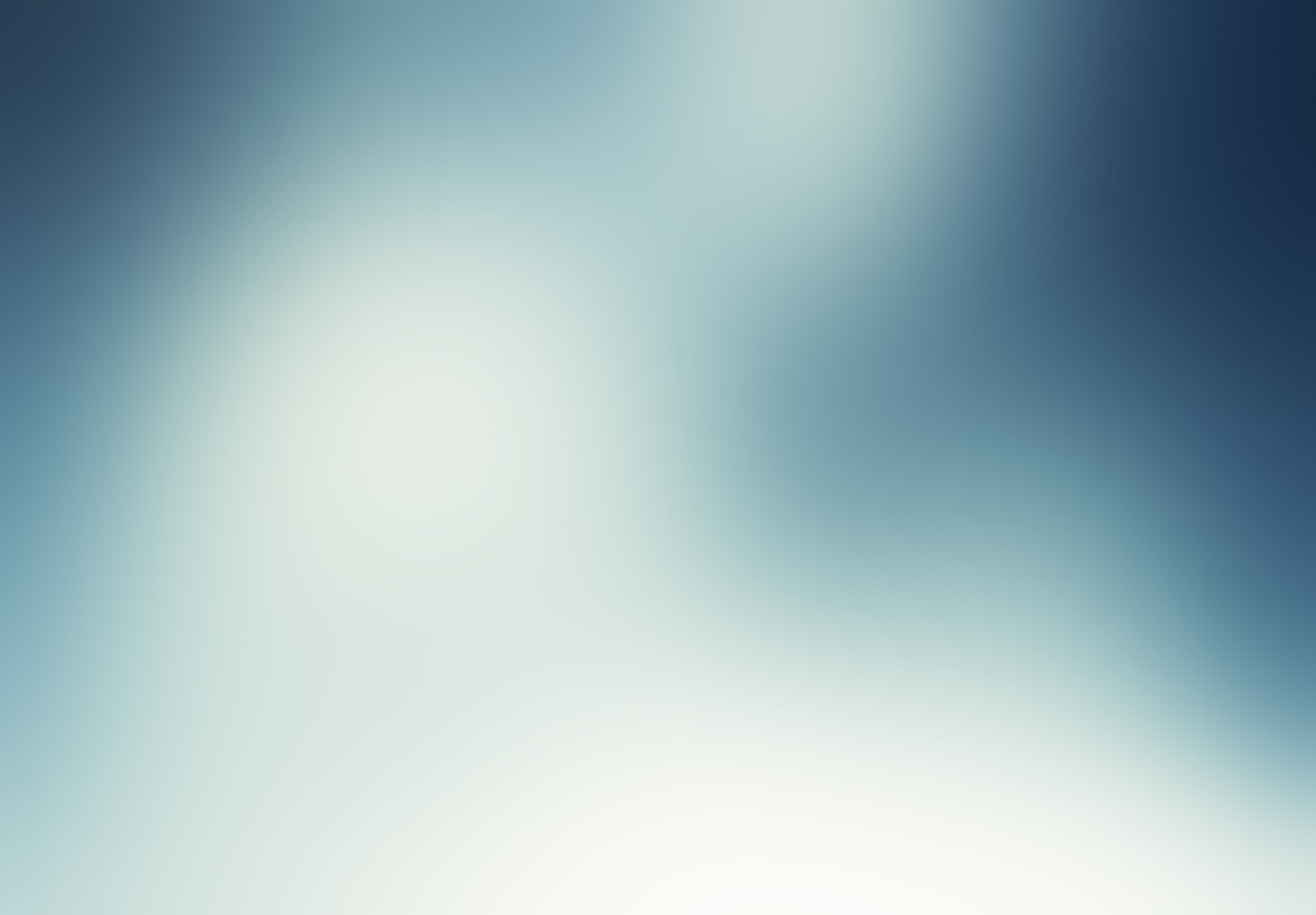 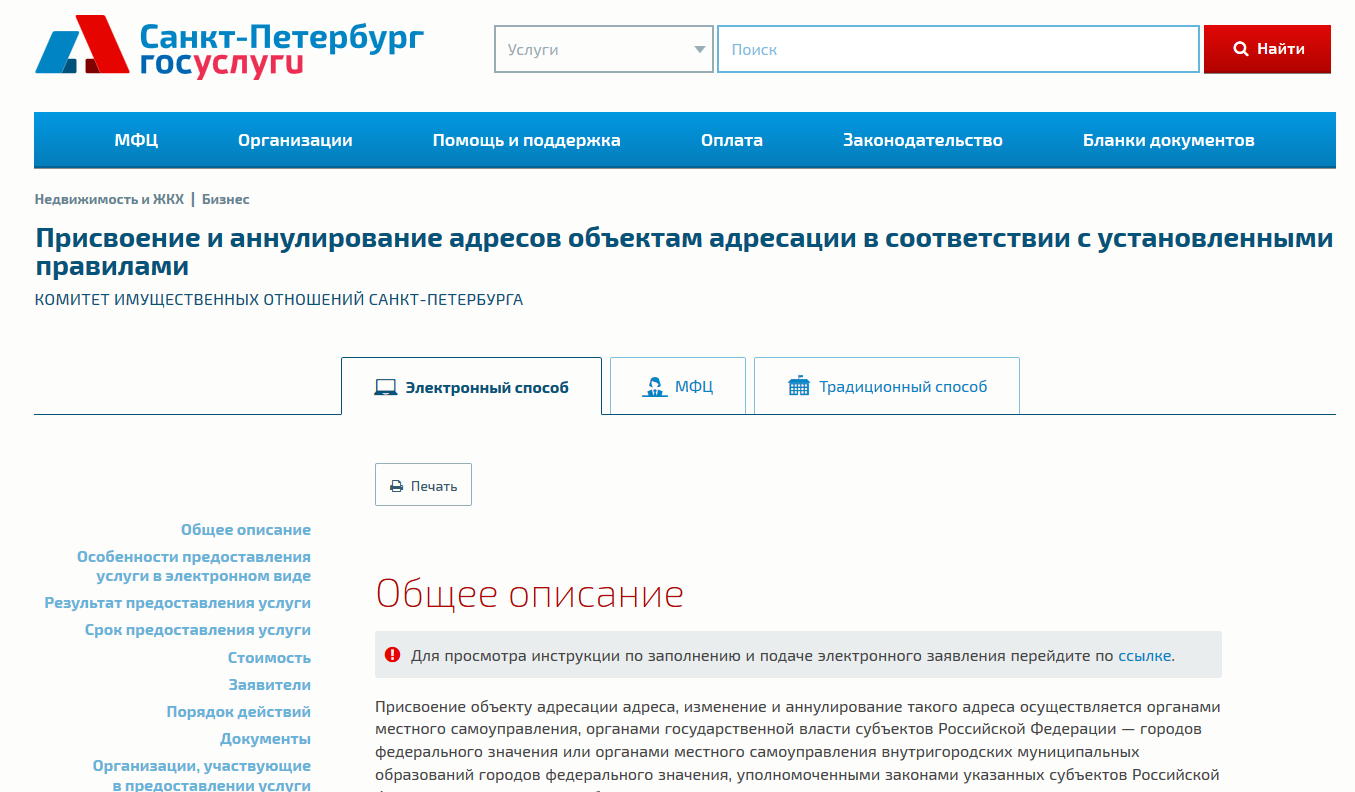 Нажмите на кнопку "Получить услугу"
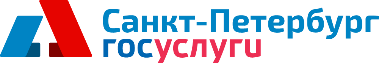 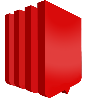 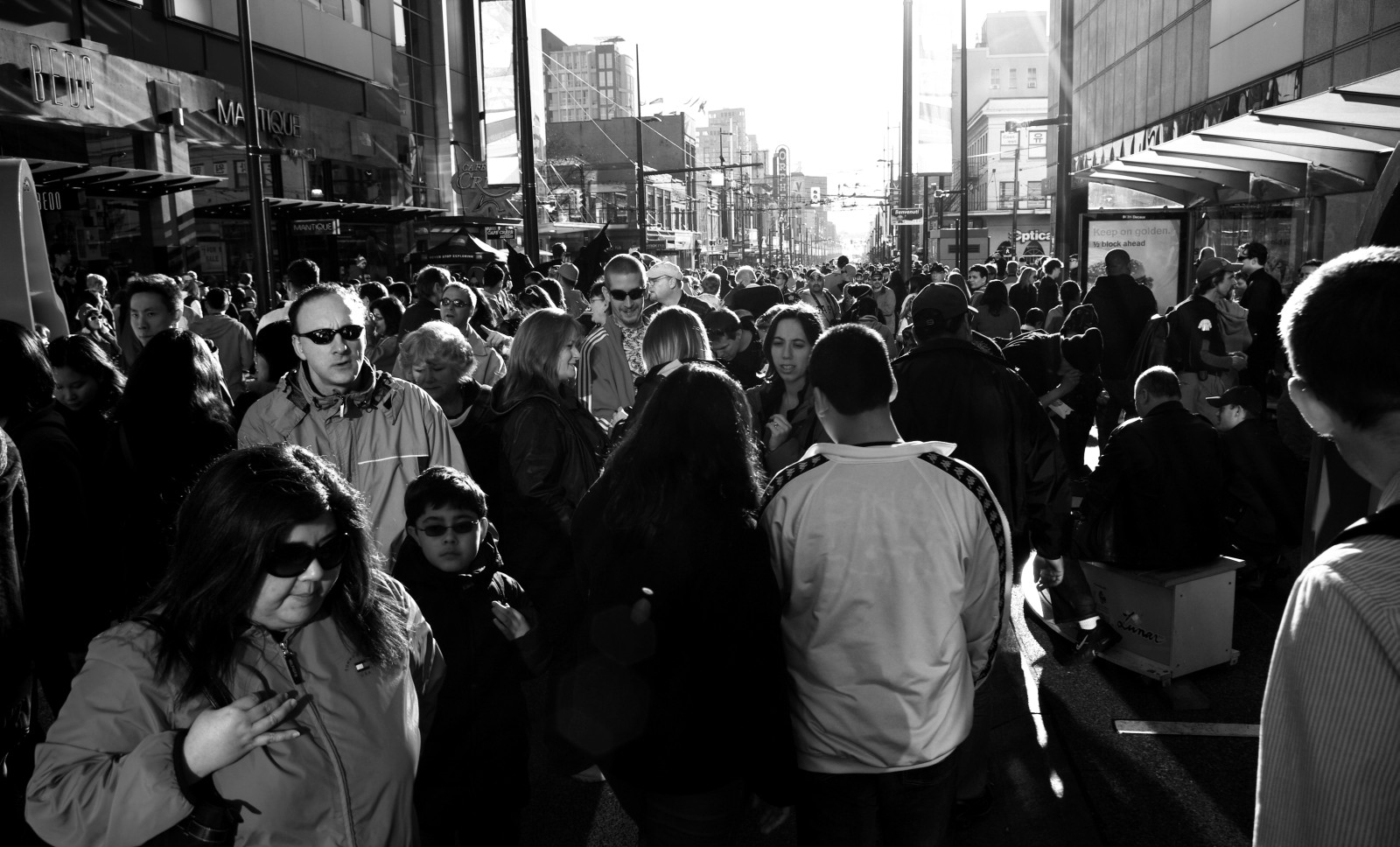 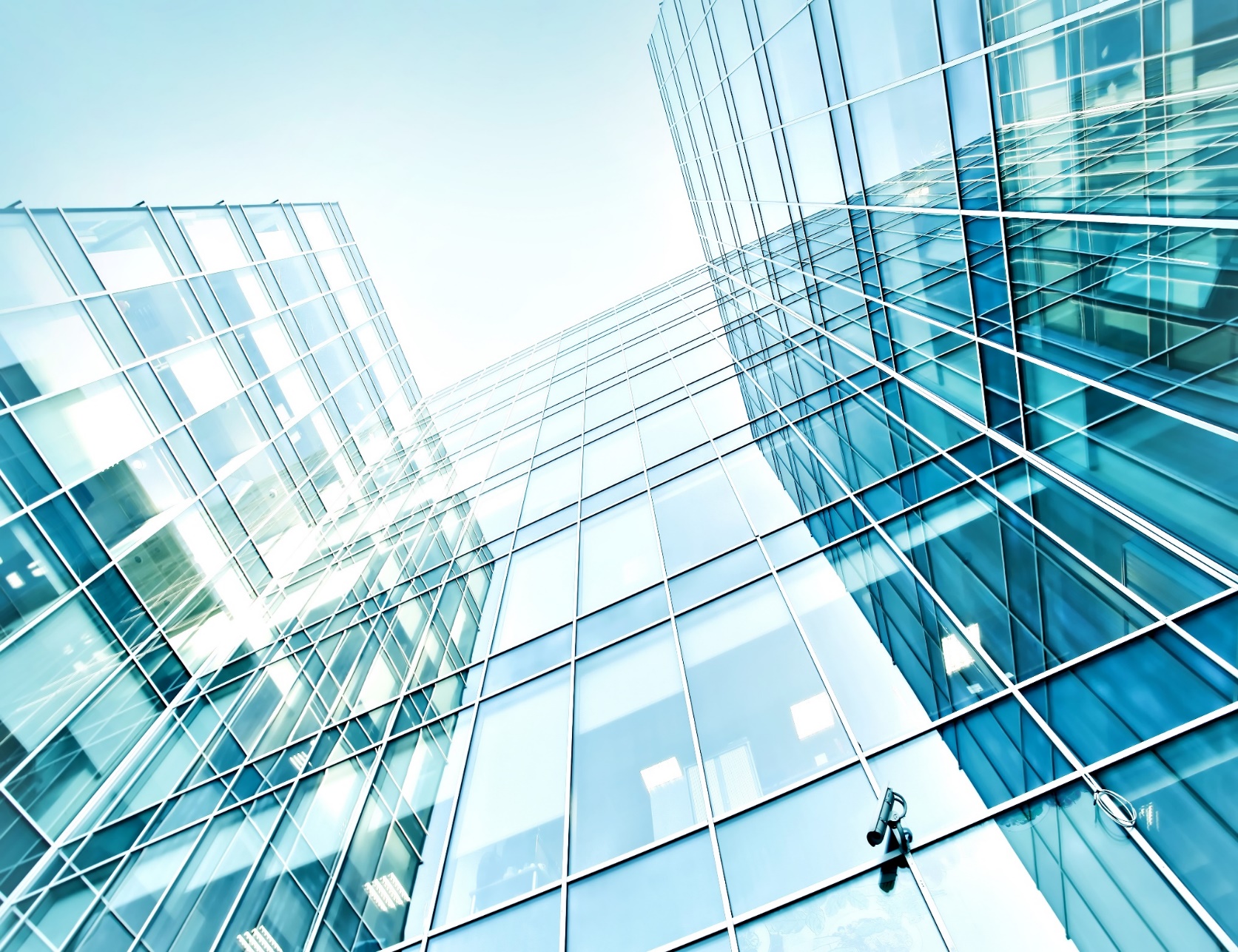 2. Выберите категорию
 заявителя:
1. Для перехода к заполнению электронного заявления необходимо нажать 
на кнопку
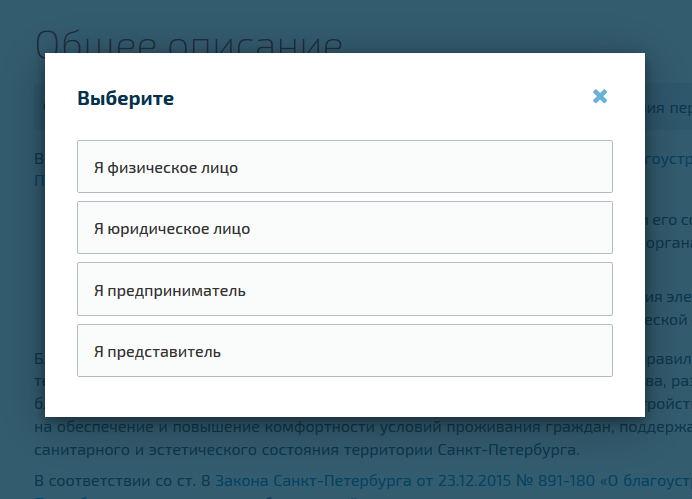 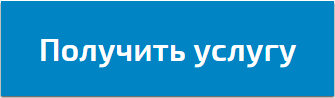 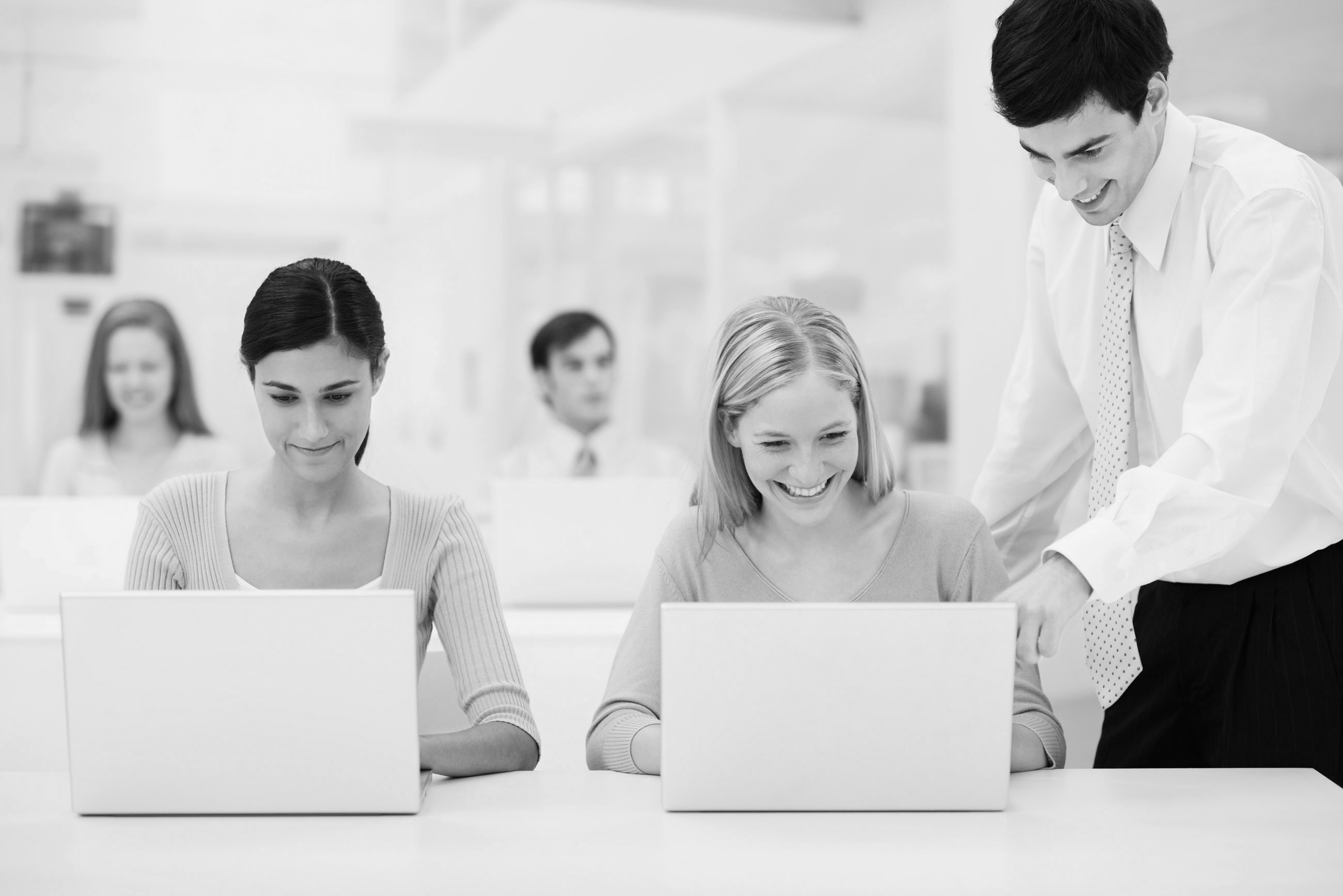 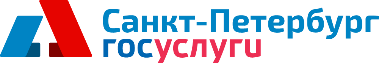 Авторизуйтесь на Портале с помощью ЕСИА
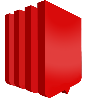 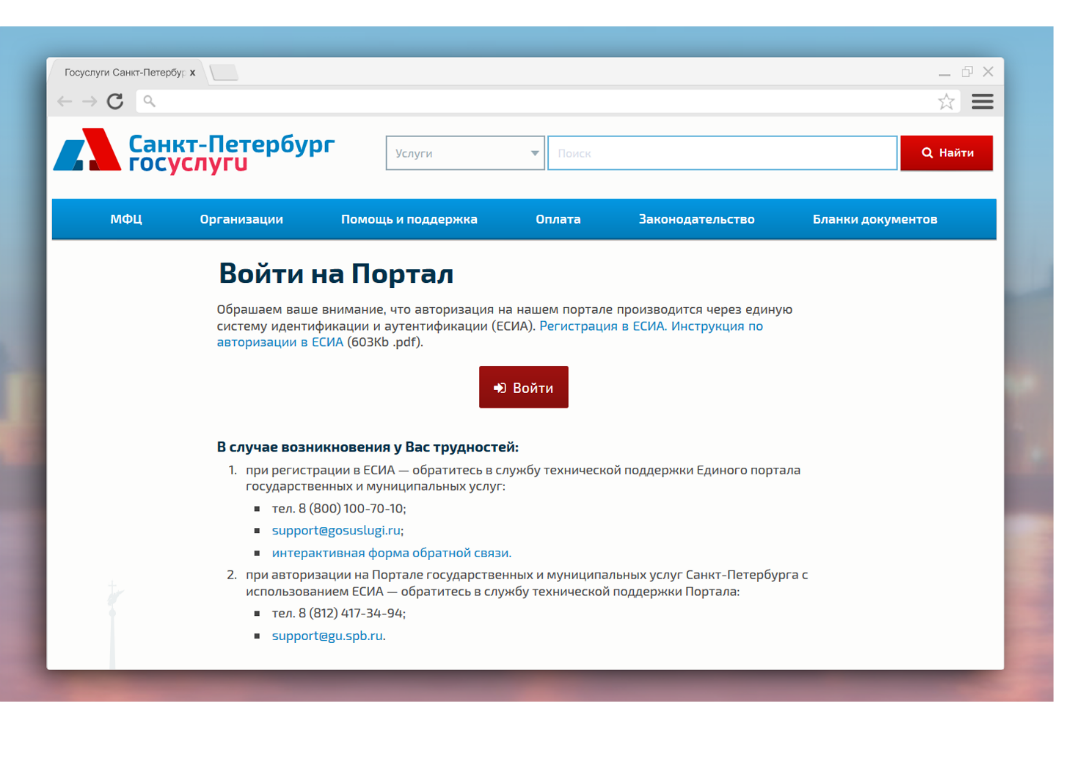 После выбора категории заявителя будет осуществлен переход на страницу авторизации
в Единой системе идентификации 
и аутентификации (ЕСИА).
Квалифицированная электронная подпись
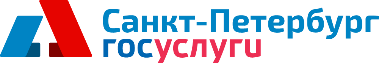 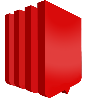 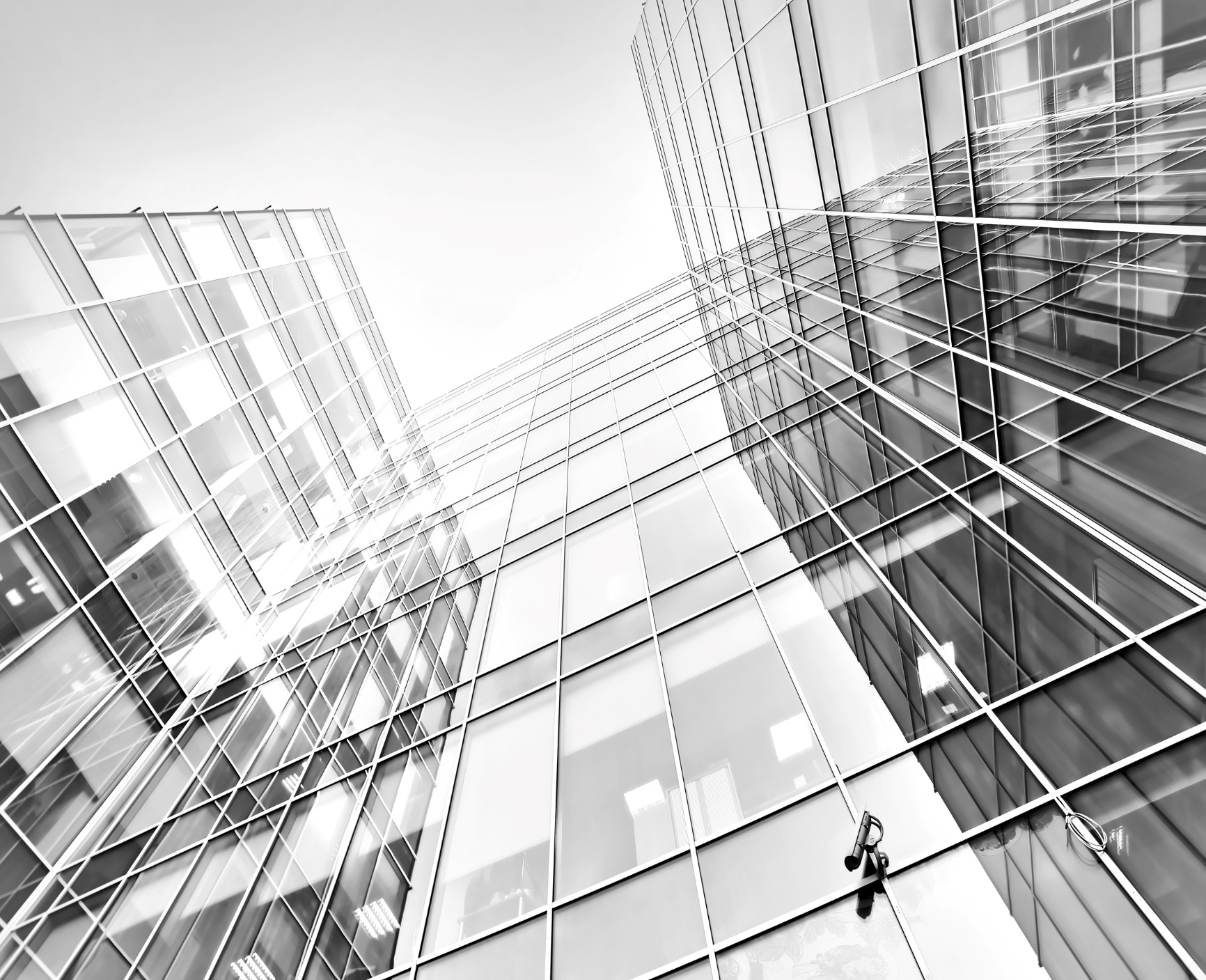 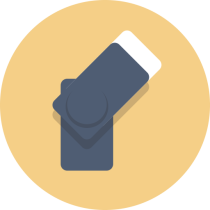 Подключите усиленную электронную квалифицированную подпись и настройте рабочее место в соответствии с размещенной на Портале «Инструкцией»
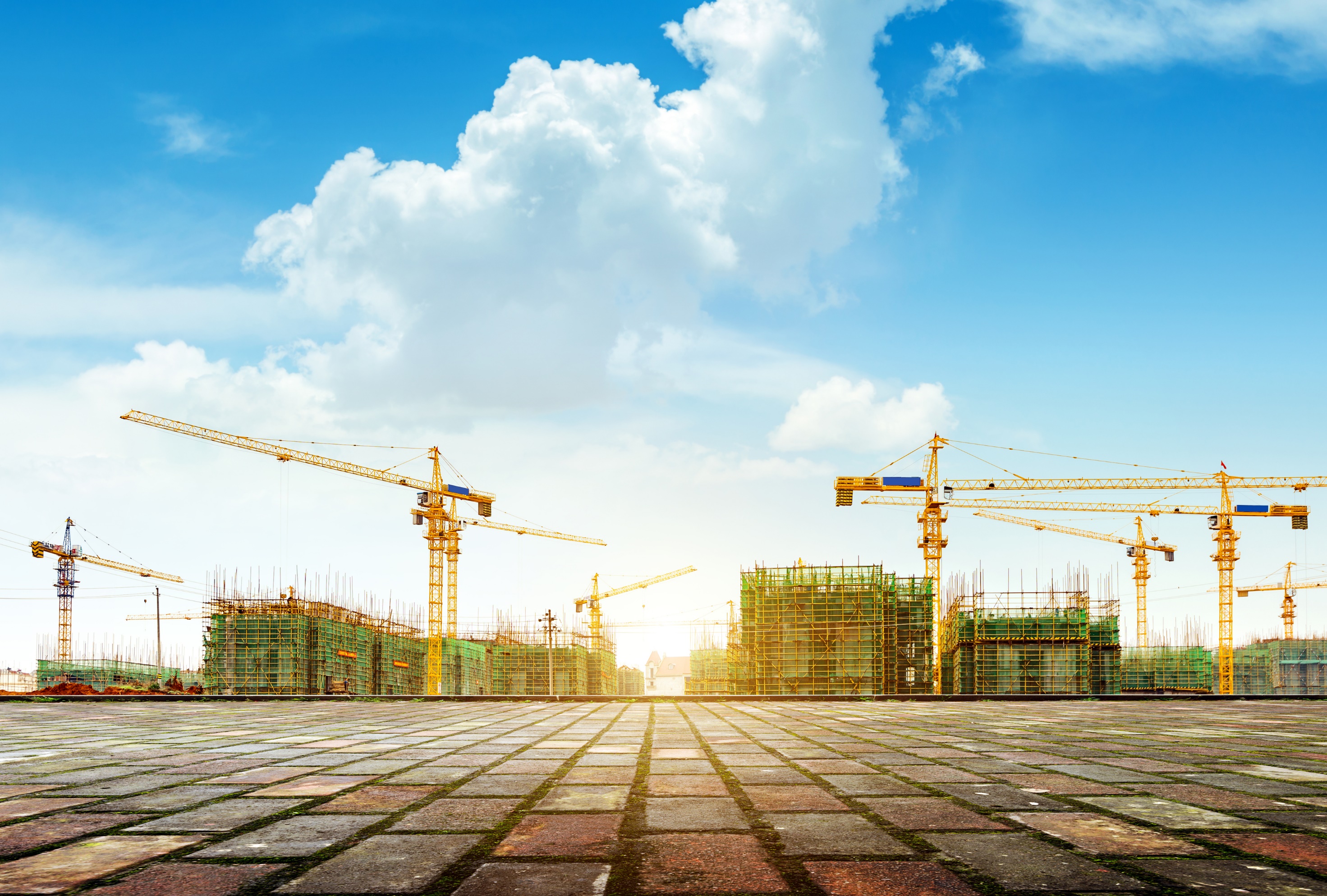 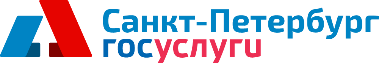 Сведения о юридическом лице
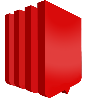 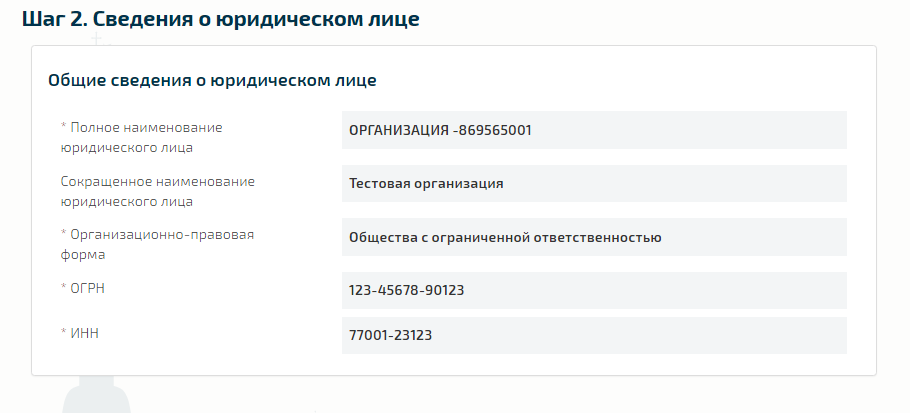 Поля на данном шаге предварительно заполнены данными, которые хранятся 
в Вашей учетной записи ЕСИА.
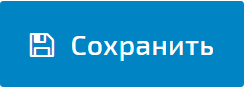 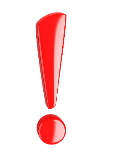 На любом шаге заполнения заявления Вы можете создать его черновик, нажав на кнопку «Сохранить», и вернуться к подаче заявления позже.
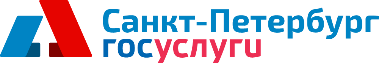 Руководитель юридического лица
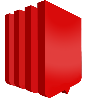 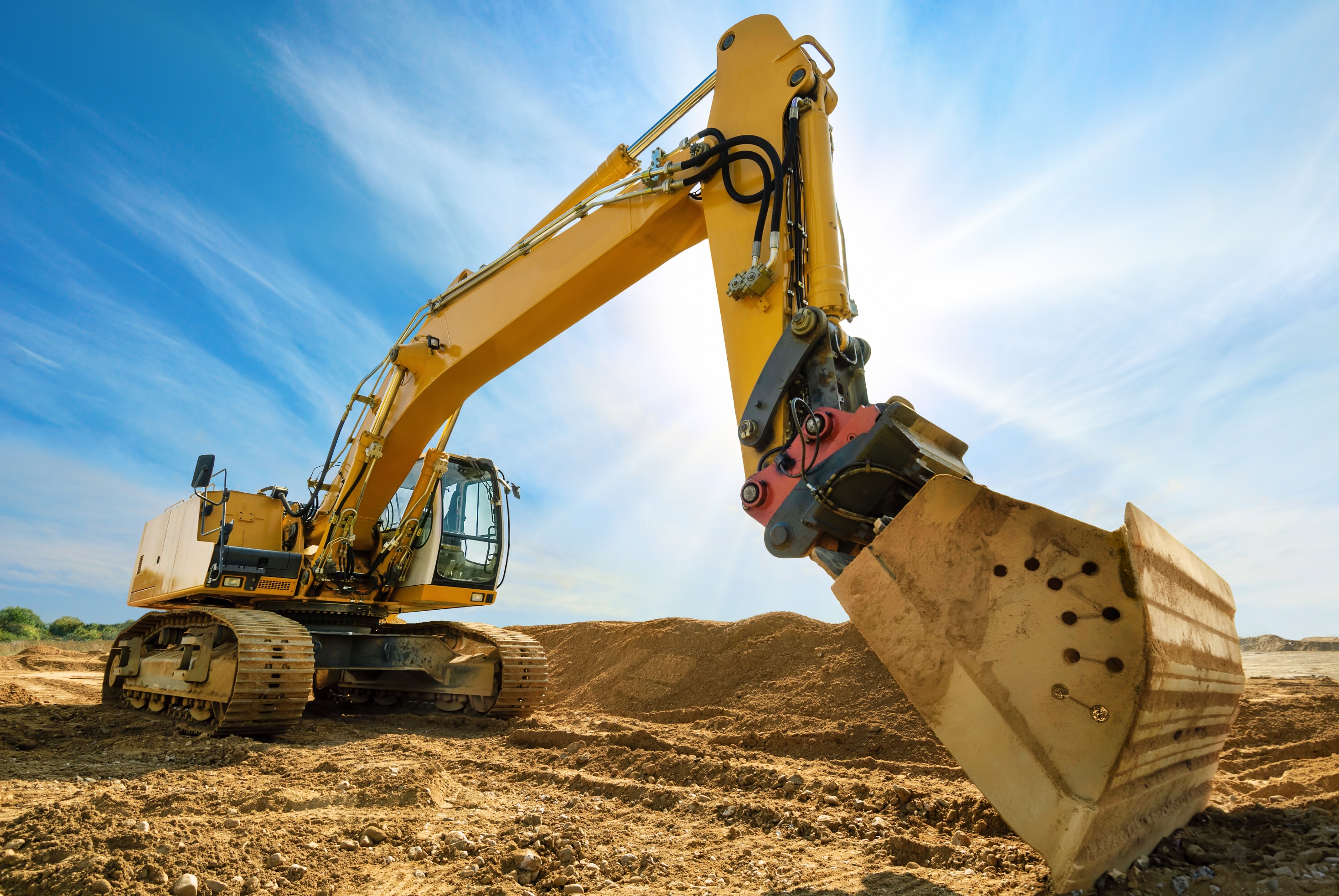 Поля на данном шаге предварительно заполнены данными, которые хранятся 
в Вашей учетной записи ЕСИА.
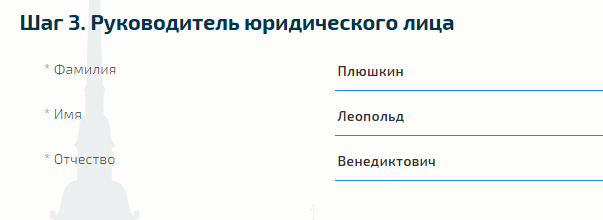 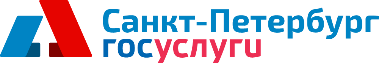 Контактные данные
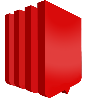 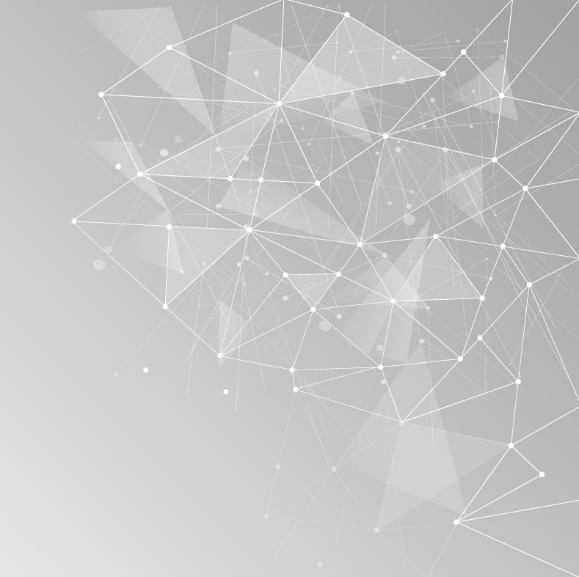 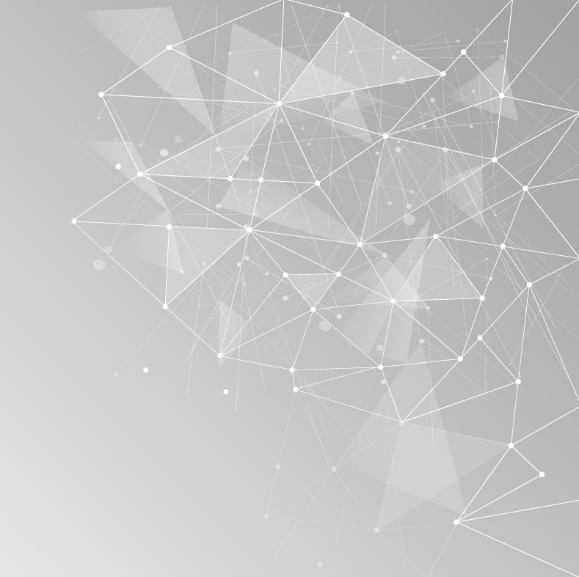 Поля на данном шаге предварительно заполнены данными, которые хранятся 
в Вашей учетной записи ЕСИА.
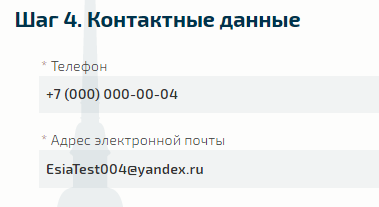 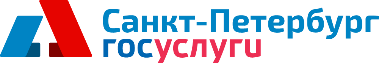 Адрес
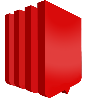 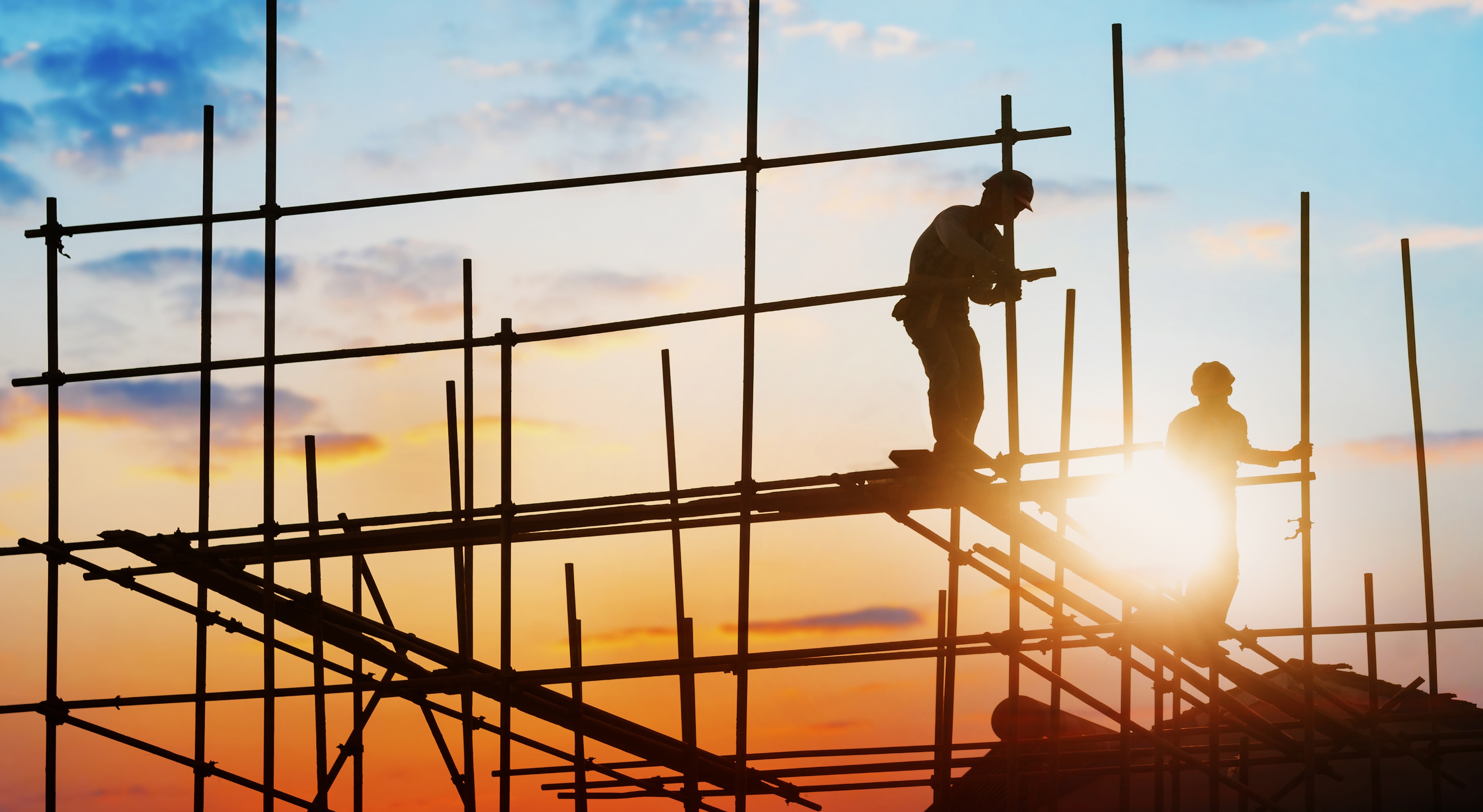 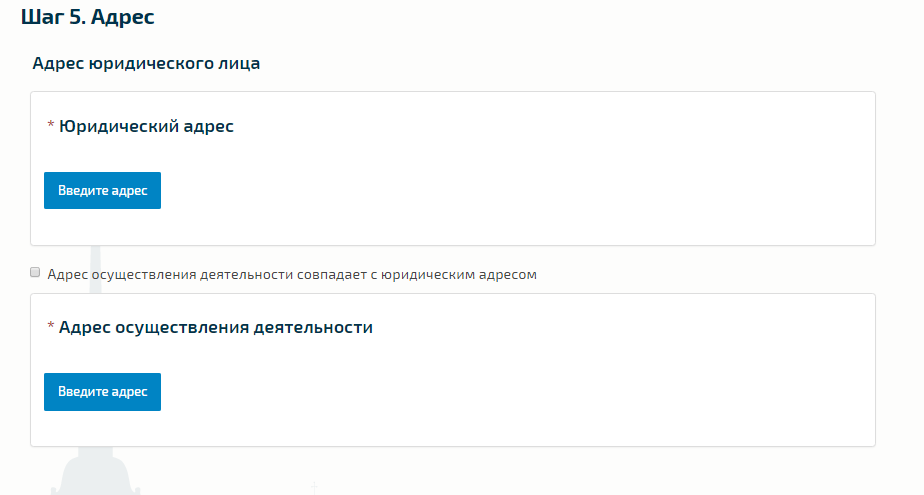 Укажите адрес регистрации юридического лица 
и адрес осуществления деятельности.
Если адреса совпадают -  отметьте галочкой специальное поле.
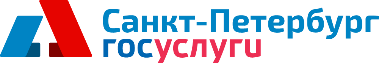 Дополнительные сведения
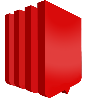 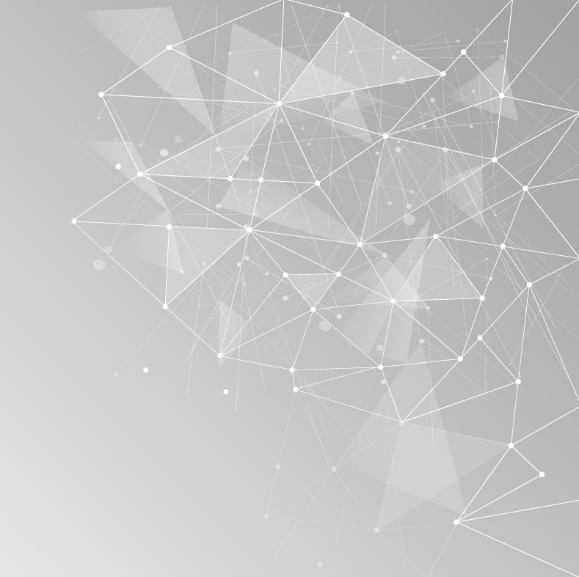 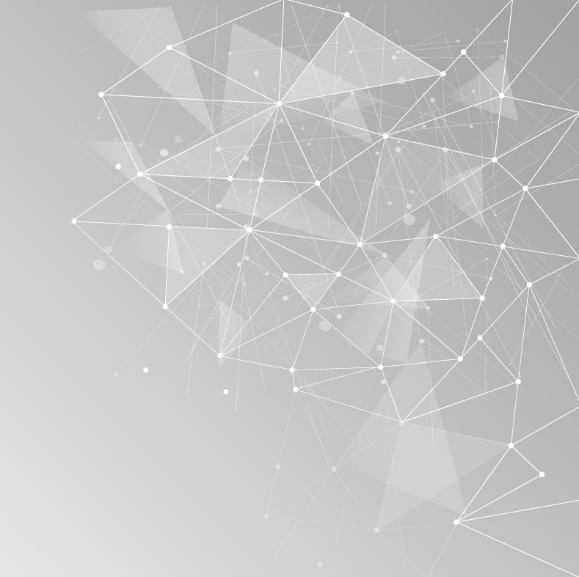 На шаге «Дополнительные сведения» заполняются уникальные данные электронного заявления, требуемые для получения выбранной Вами услуги. 

Поля обязательные для заполнения отмечены звездочками.

В конце шага необходимо выбрать способ получения результата услуги – в электронном или бумажном виде.
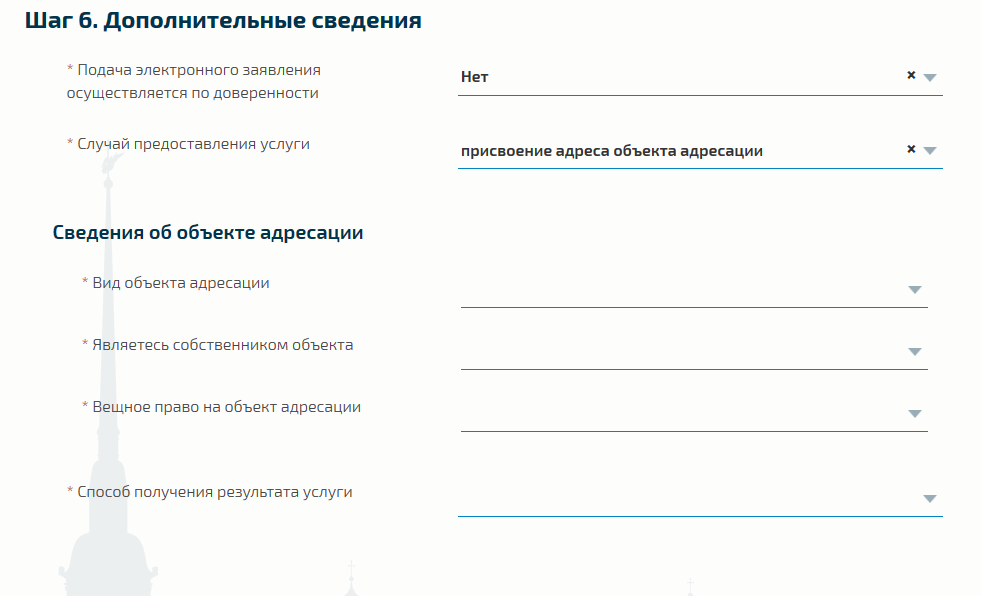 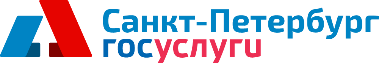 Осуществите переход на портал ЕССК
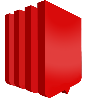 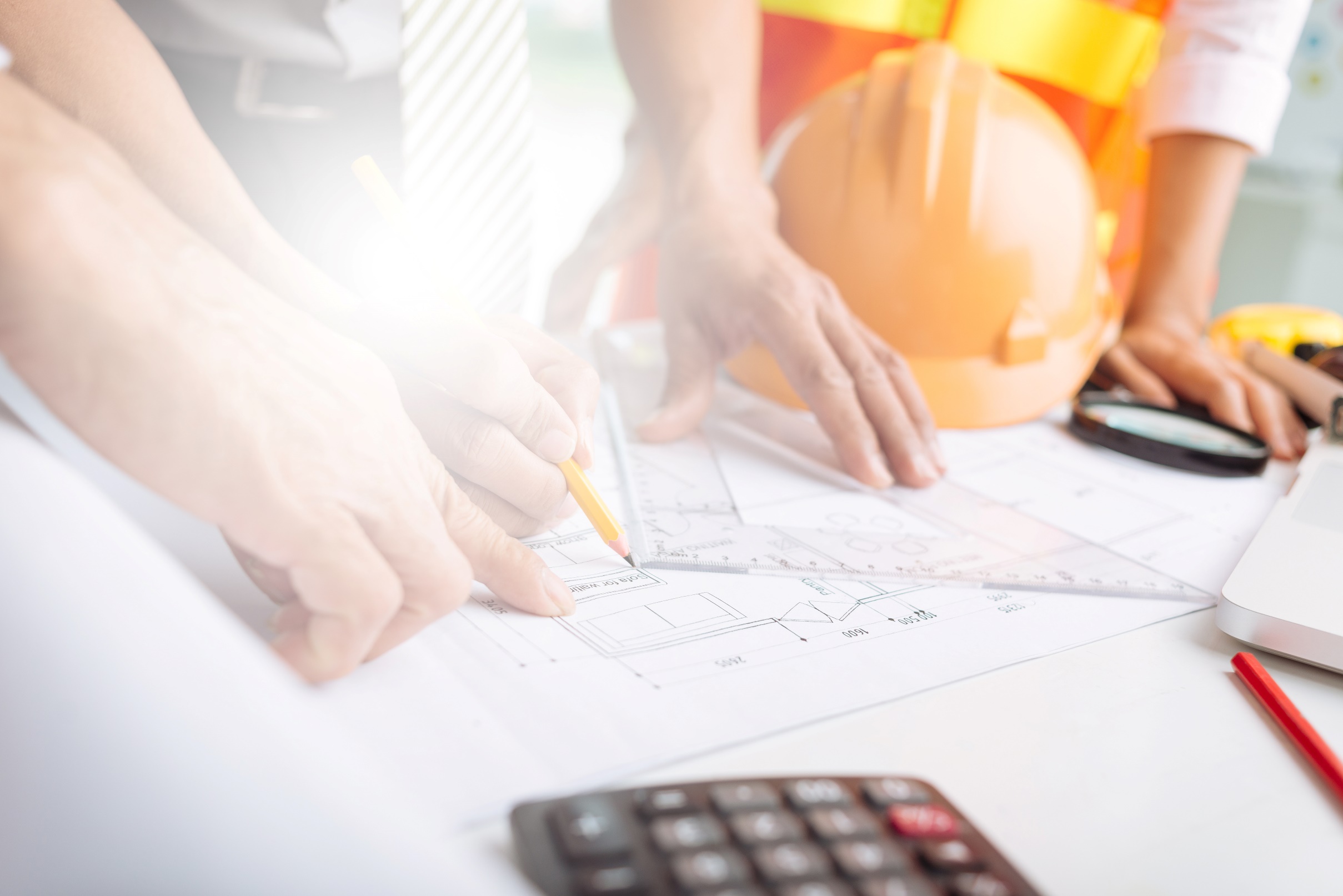 Единая
Система
Строительного 
Комплекса
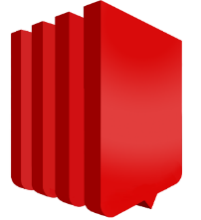 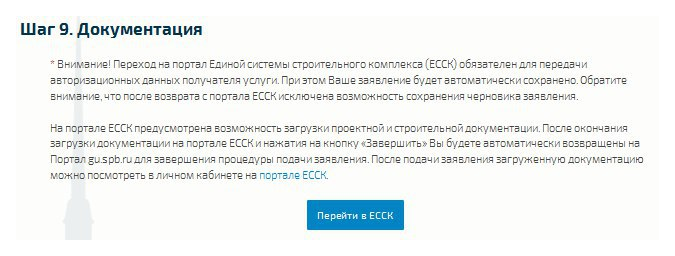 На шаге «Документация» будет осуществлен переход на портал ЕССК, где Вы сможете загрузить необходимые для получения услуги документы.
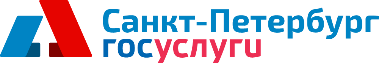 Приложите необходимые документы
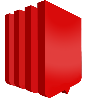 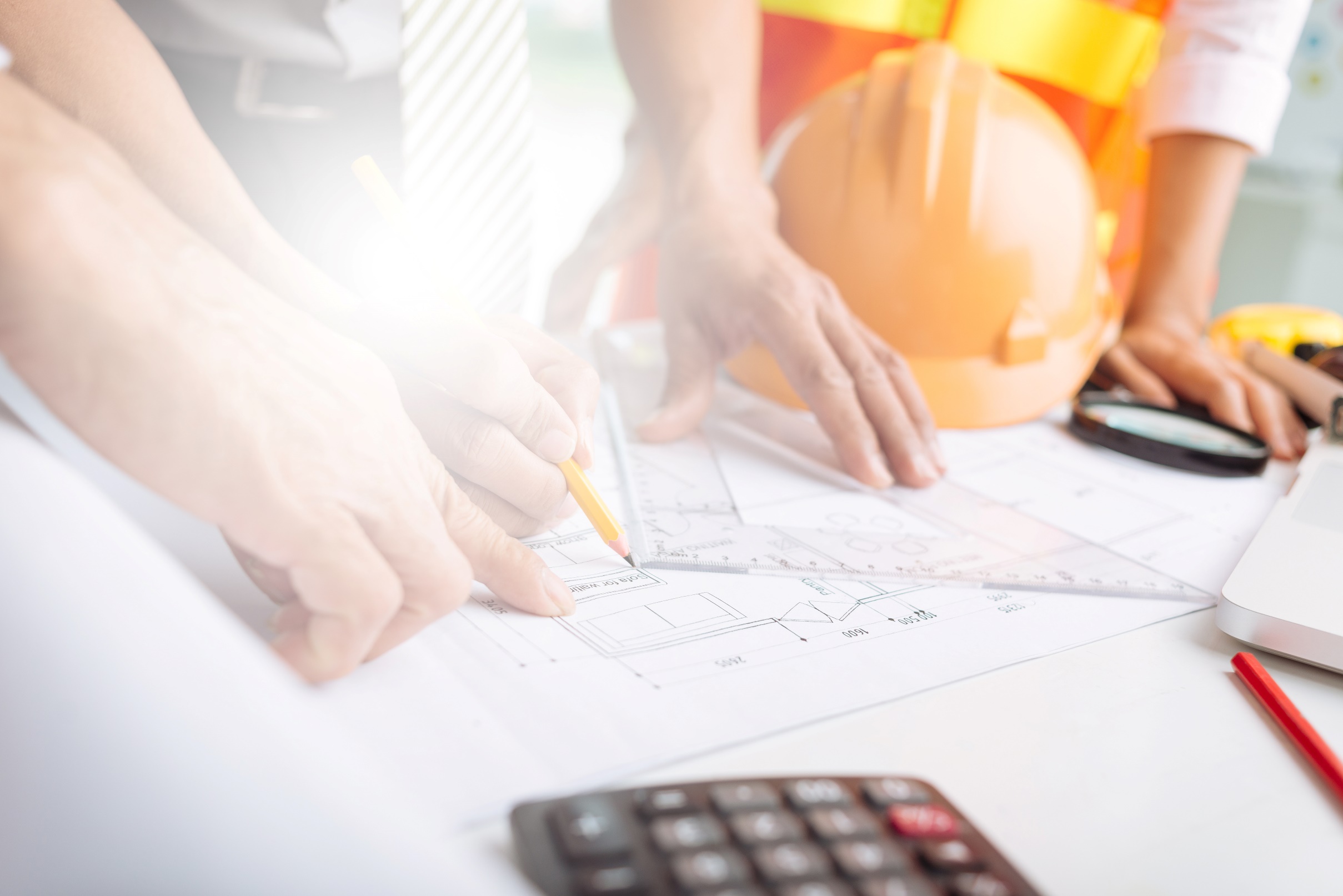 На портале ЕССК Вы можете загрузить скан-образы документов с компьютера либо выбрать файлы, добавленные Вами ранее и хранящиеся в ЕССК.

Документы необходимо подписать усиленной квалифицированной подписью.
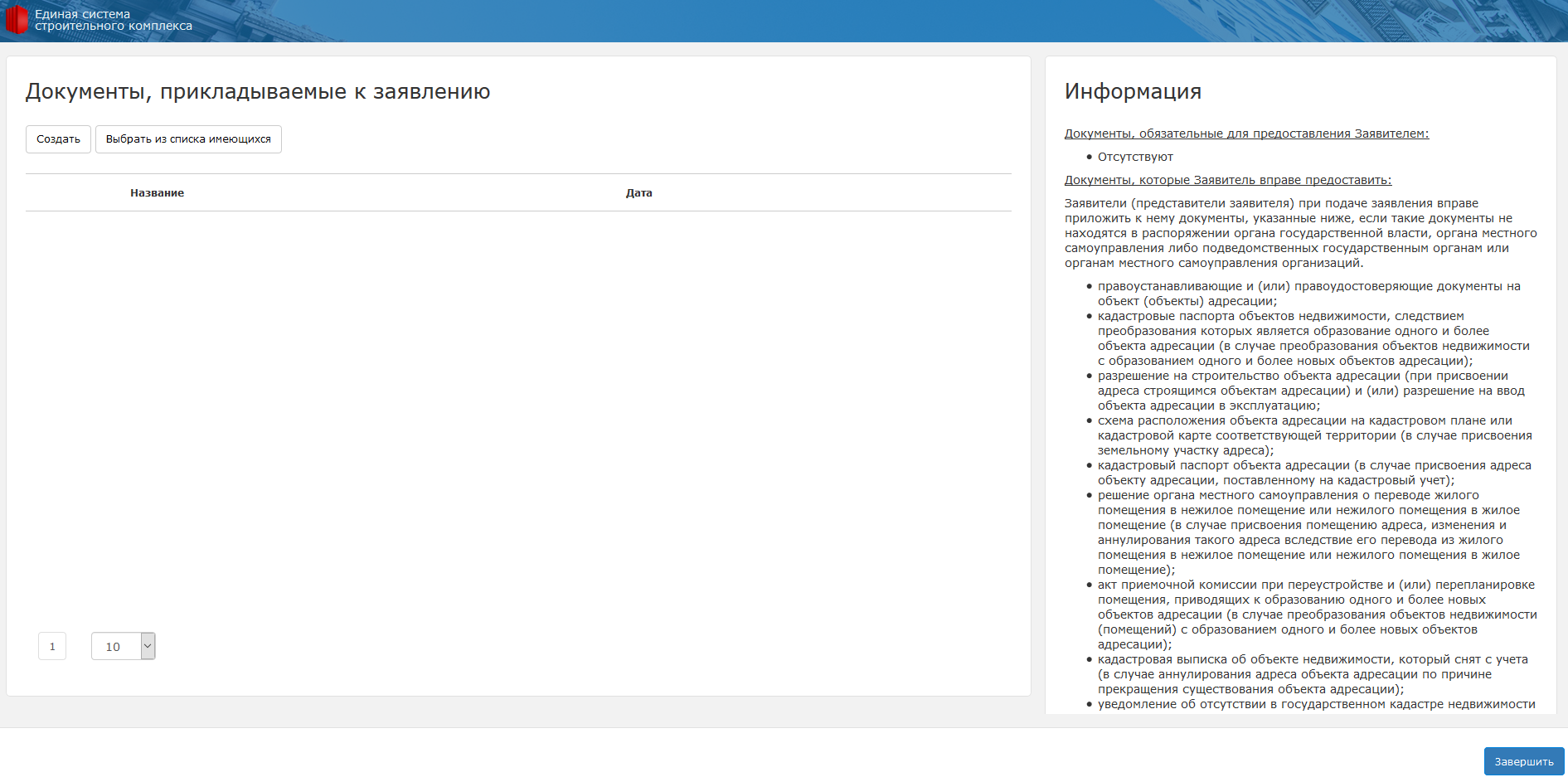 После загрузки документов на портале ЕССК вернитесь на Портал gu.spb.ru, нажав на кнопку «Завершить».
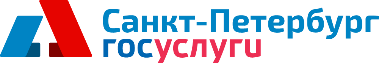 Отправьте заявление
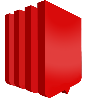 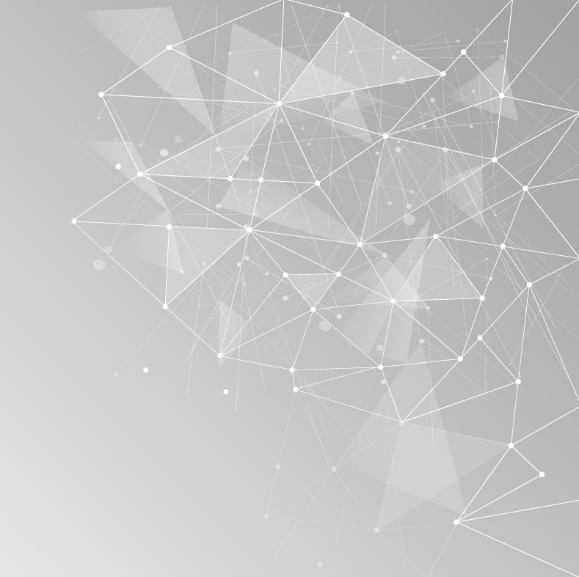 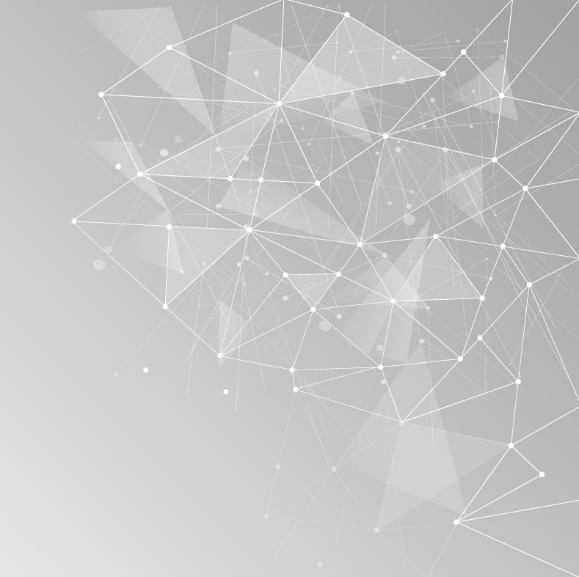 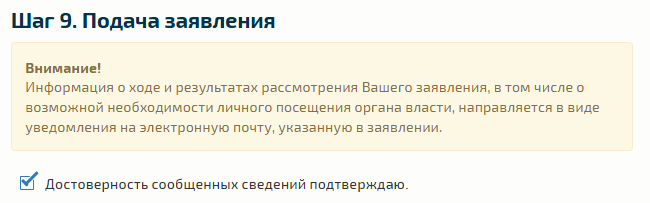 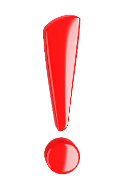 Внимательно проверьте правильность всех указанных данных и подтвердите их достоверность.
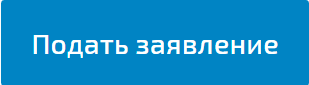 Отправьте заполненное электронное заявление
с помощью кнопки «Подать заявление».
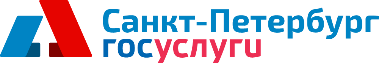 Следите за ходом оказания услуги
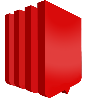 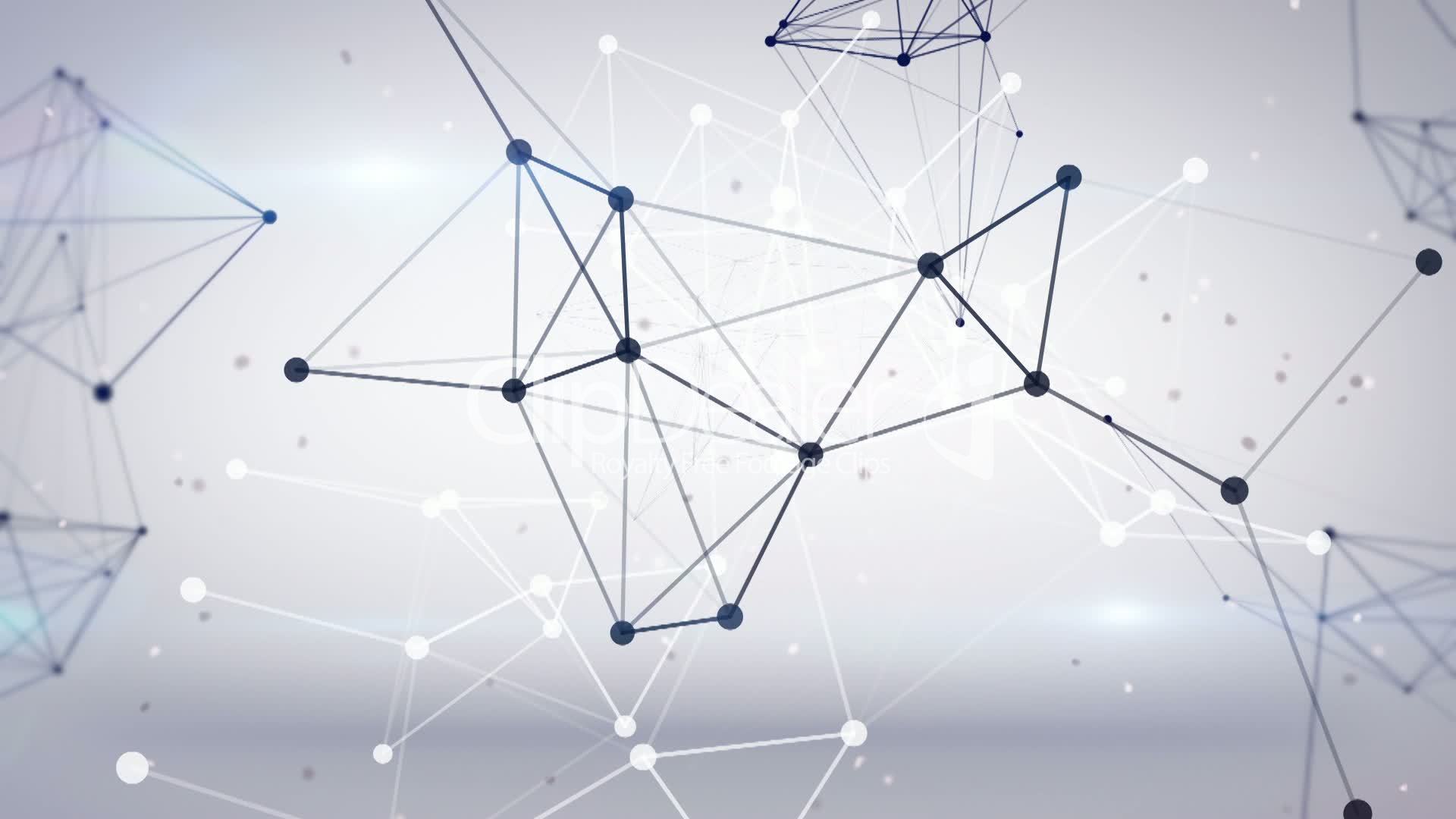 Отслеживайте ход оказания услуги:
в Личном кабинете на Портале gu.spb.ru
по электронной почте
в мобильном приложении
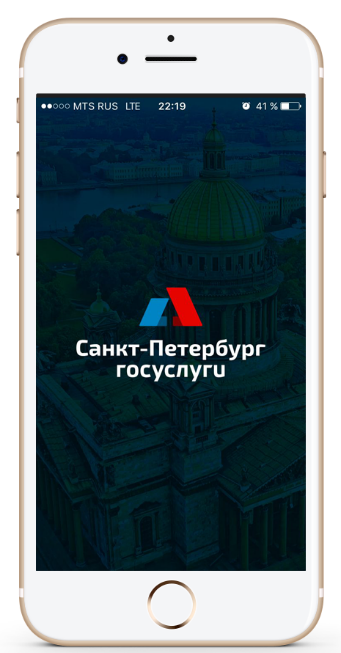 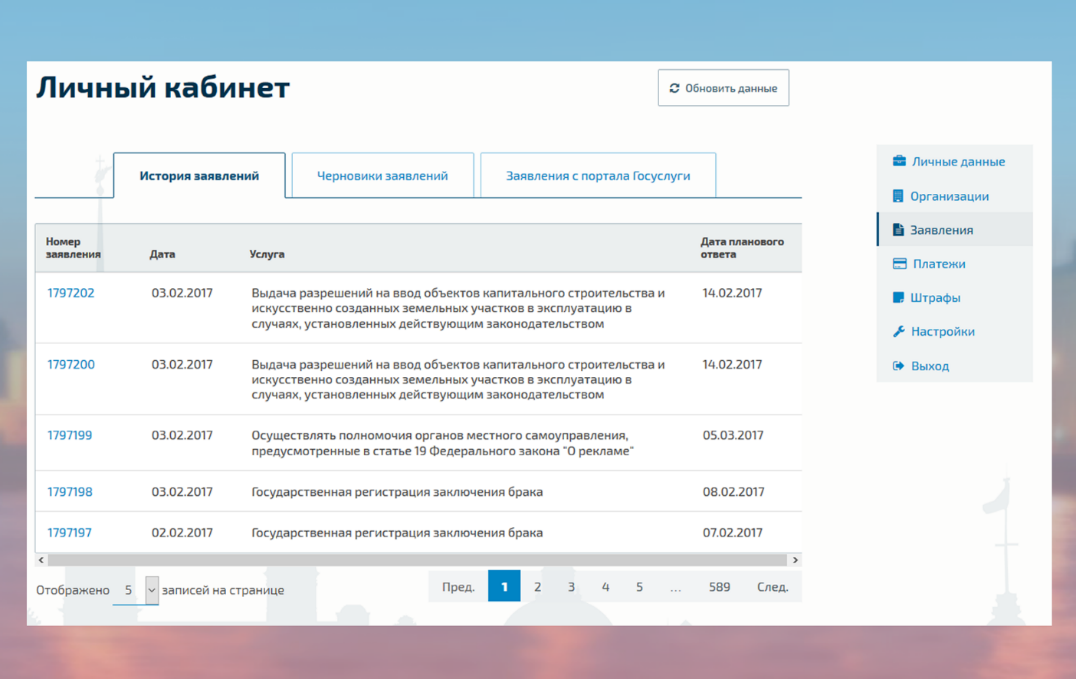 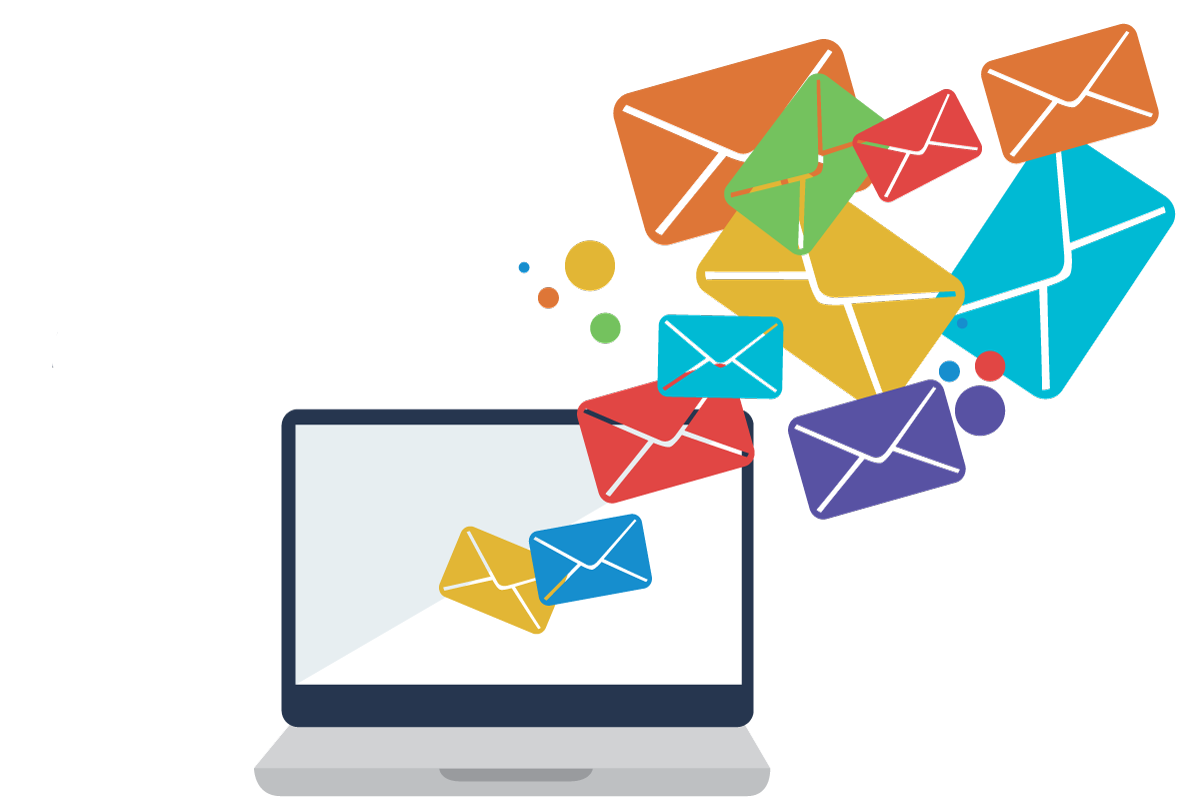 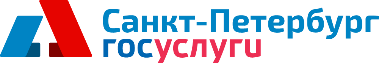 Получите результат
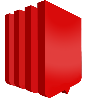 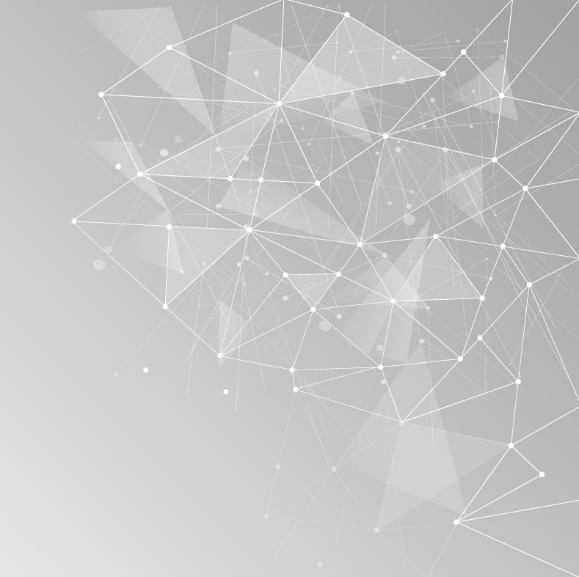 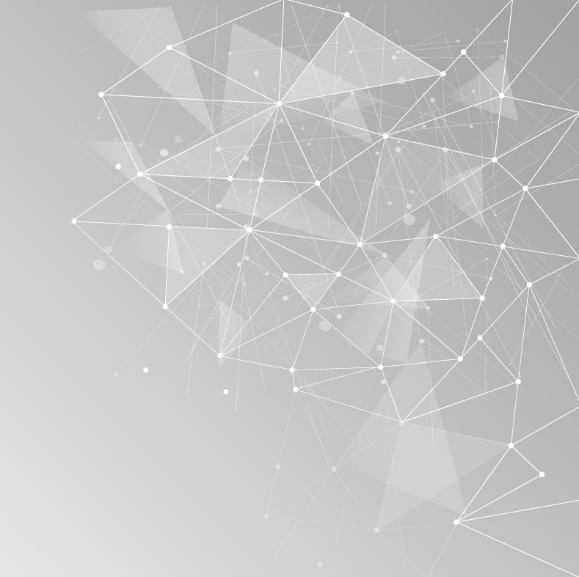 В зависимости от Вашего выбора в качестве результата услуги Вы можете получить:
документы на бумажном носителе, обратившись в организацию, предоставляющую услугу
документы в электронном виде 
на Портале, подписанные уполномоченным должностным лицом
с использованием электронной подписи
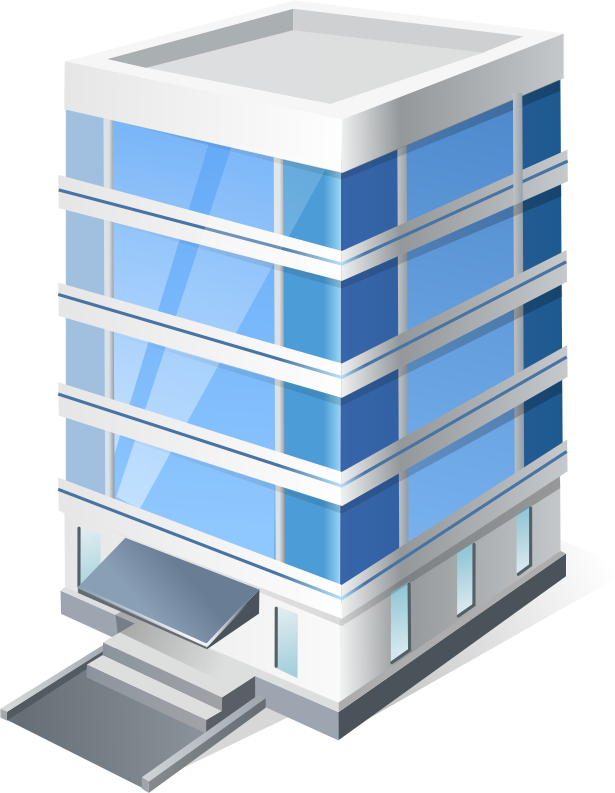 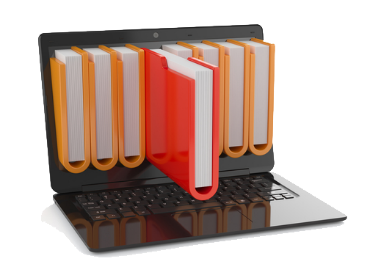 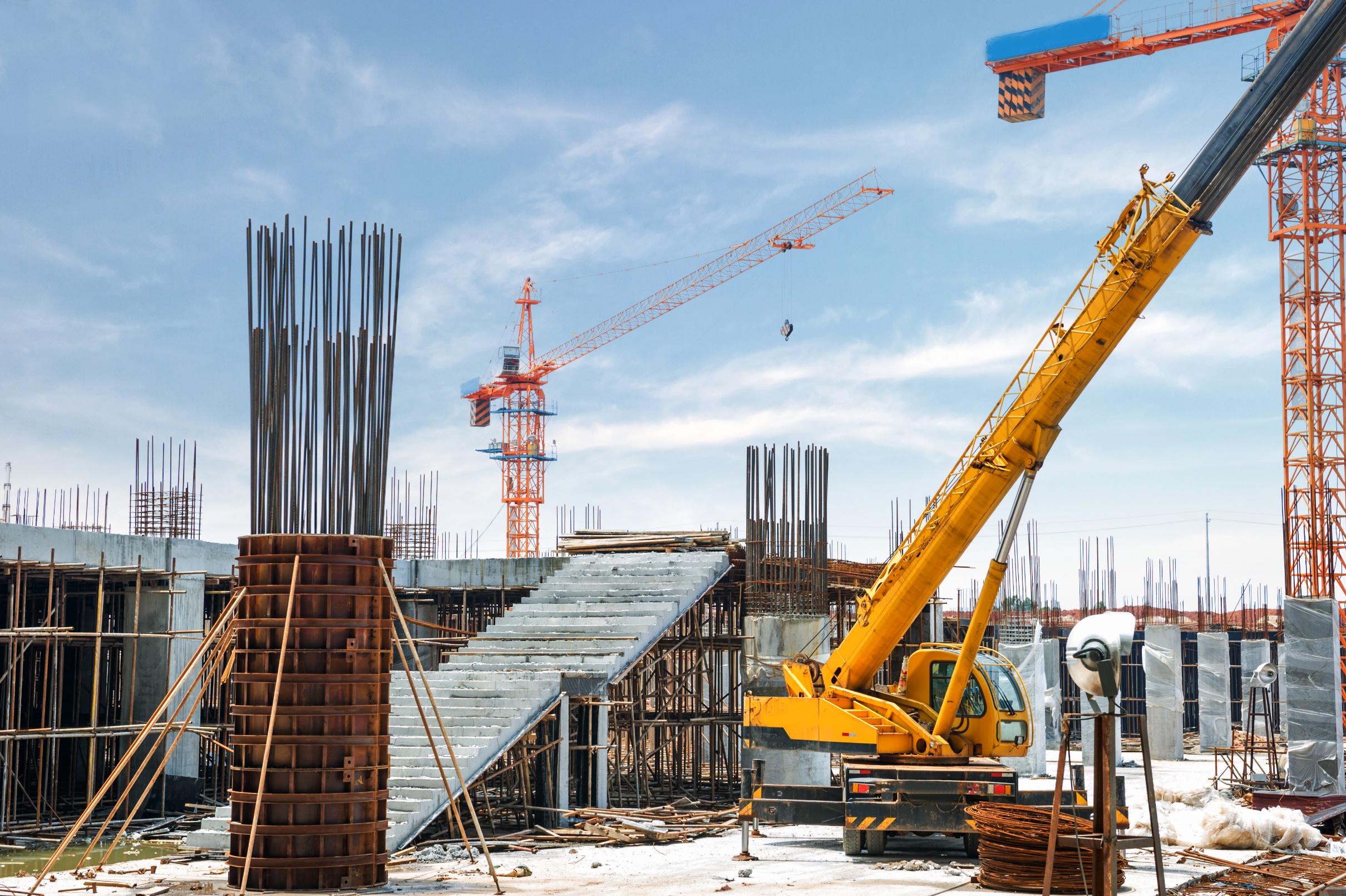 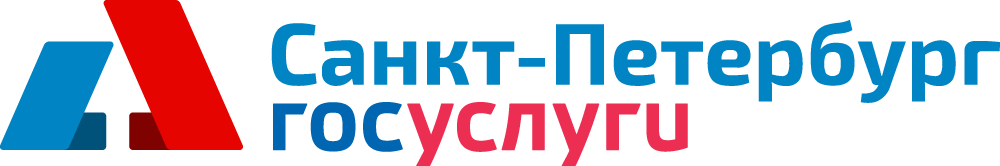 Единая
Система
Строительного 
Комплекса
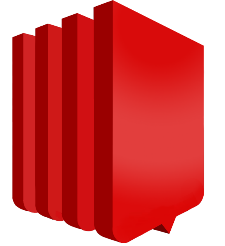 Спасибо за внимание!